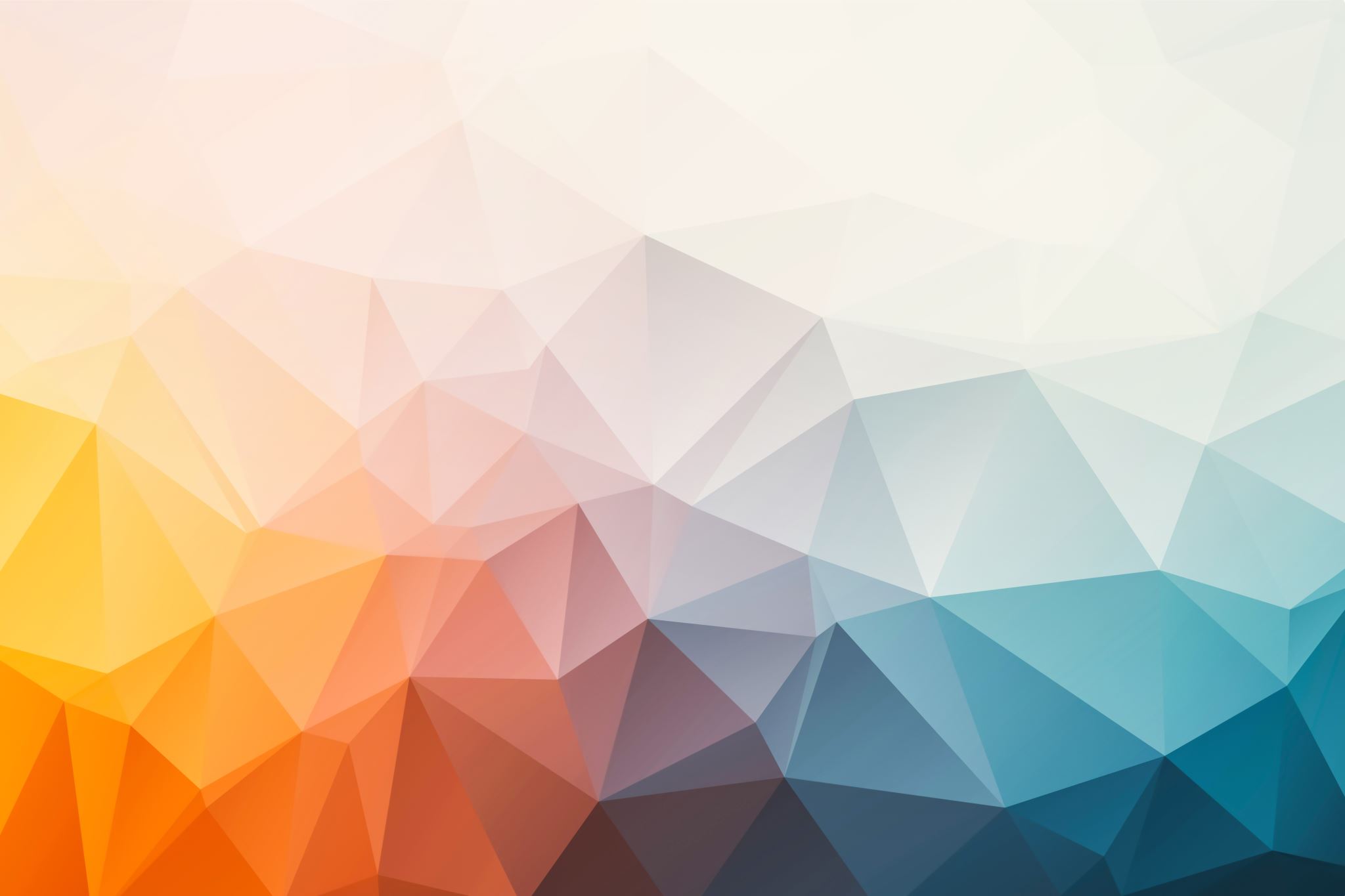 Chapter 3 derivatives
https://openstax.org/details/books/calculus-volume-1
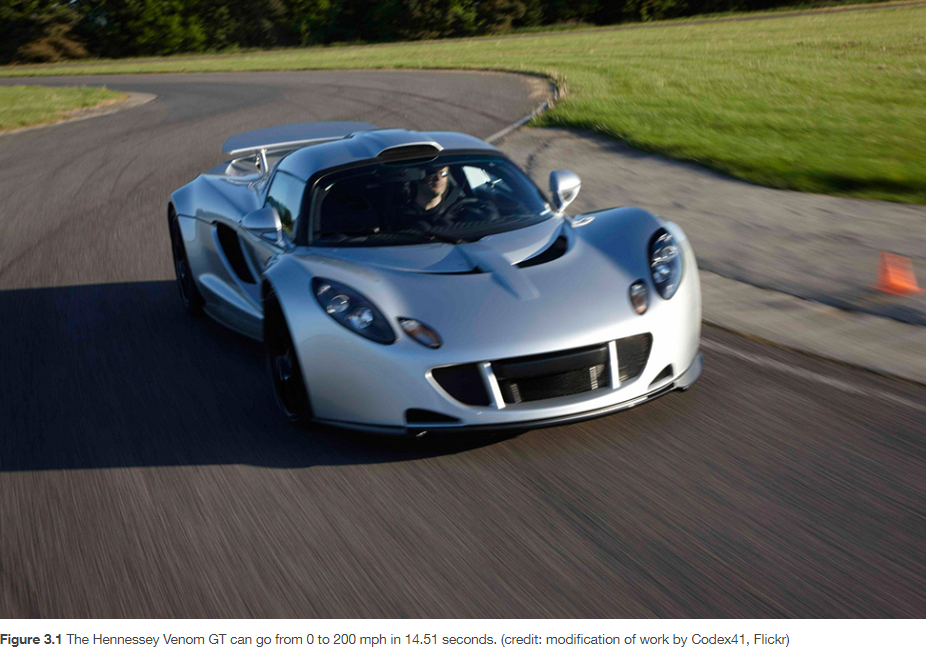 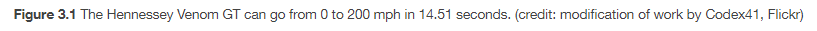 https://openstax.org/details/books/calculus-volume-1
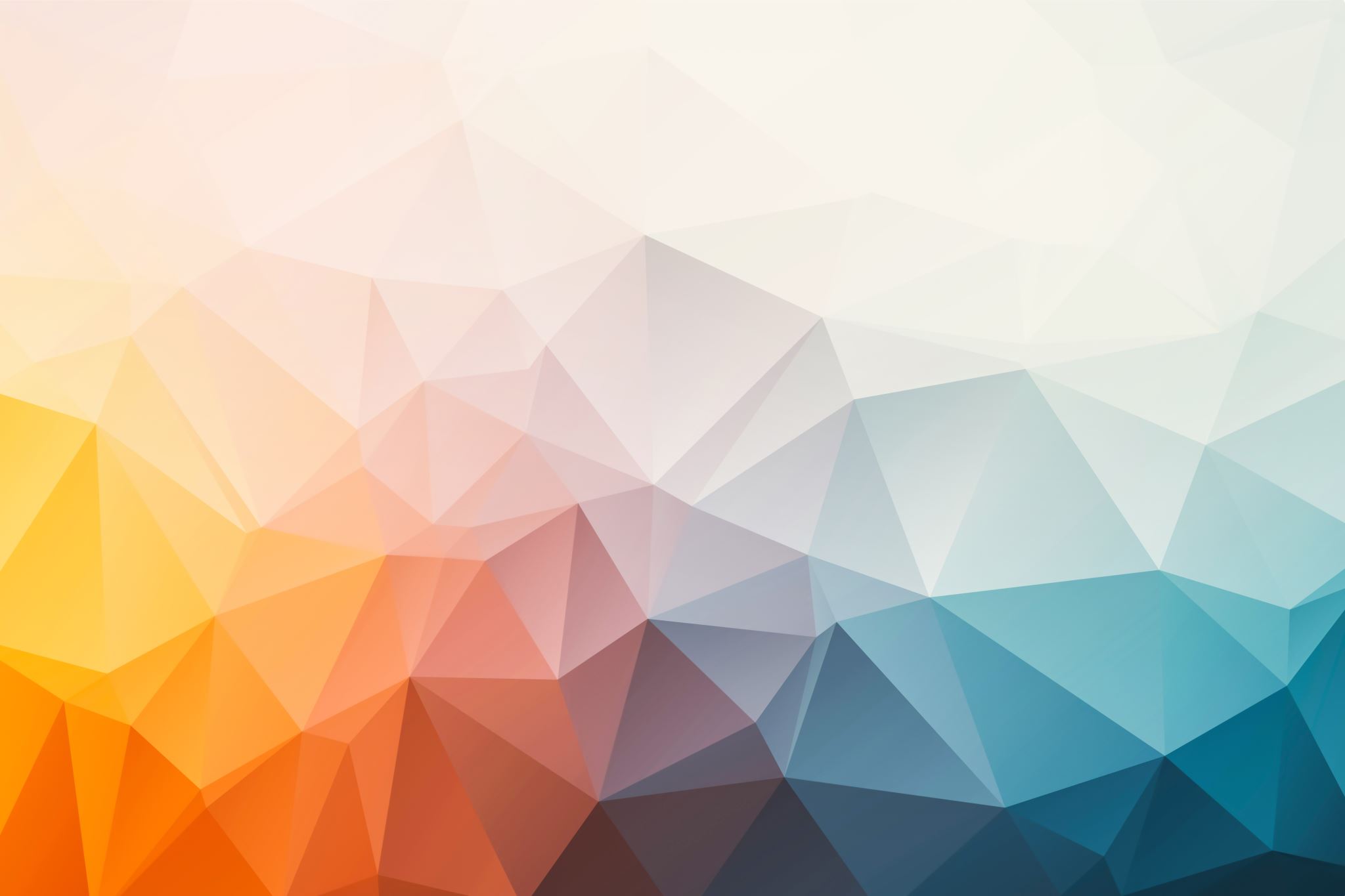 Defining the derivative
Section 3.1
https://openstax.org/details/books/calculus-volume-1
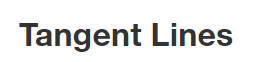 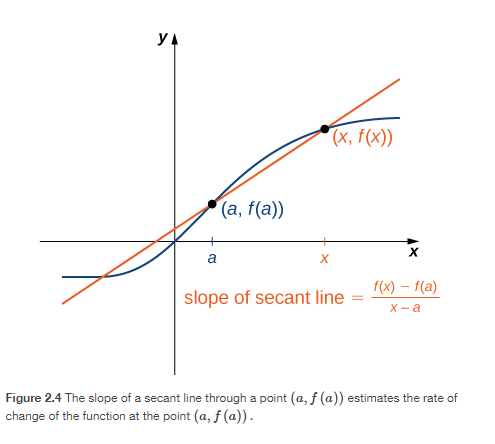 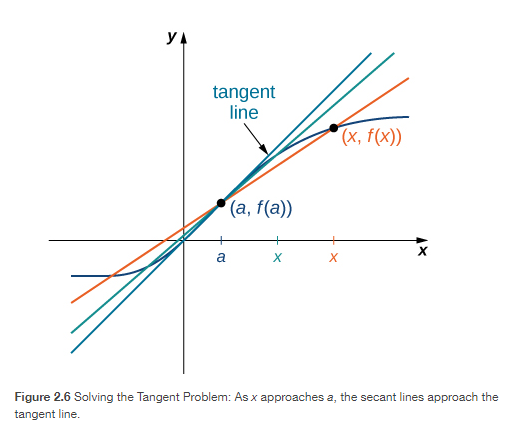 https://openstax.org/details/books/calculus-volume-1
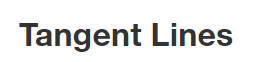 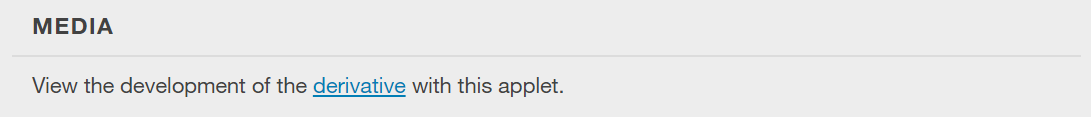 https://www.geogebra.org/m/MeMdCUEm
https://openstax.org/details/books/calculus-volume-1
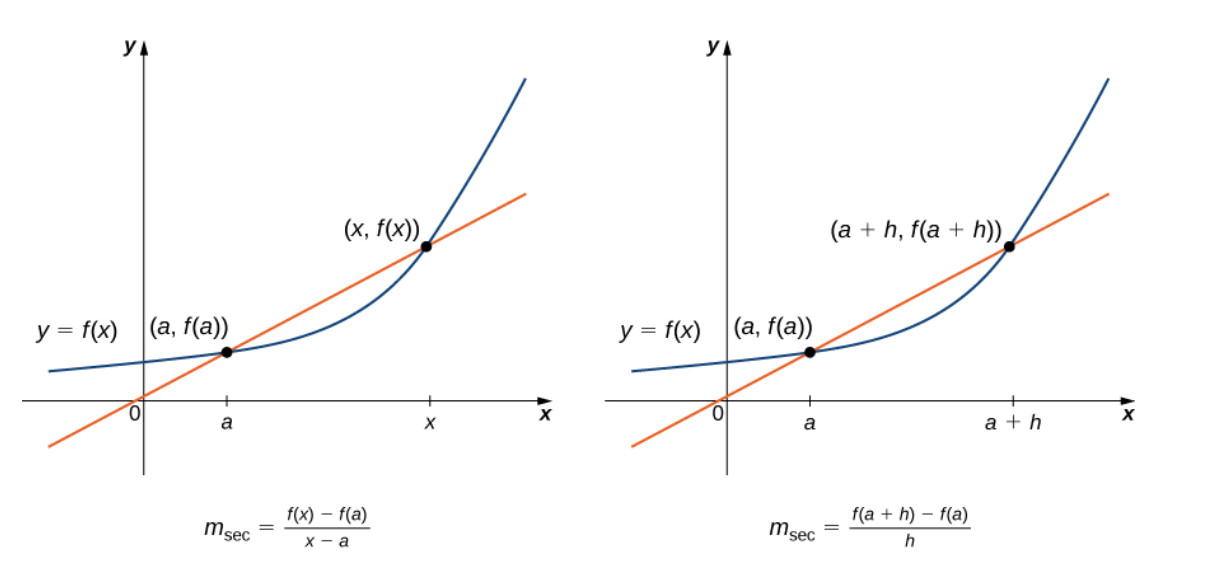 https://openstax.org/details/books/calculus-volume-1
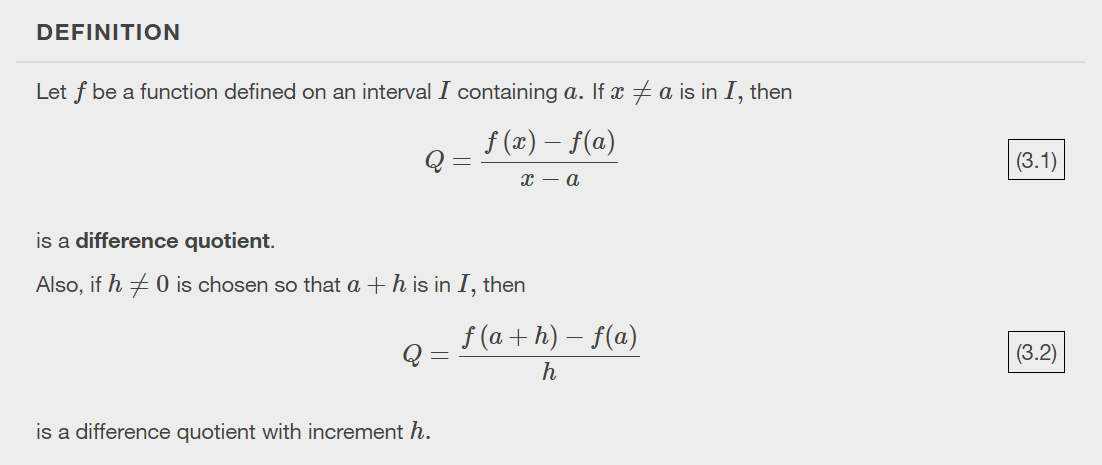 https://openstax.org/details/books/calculus-volume-1
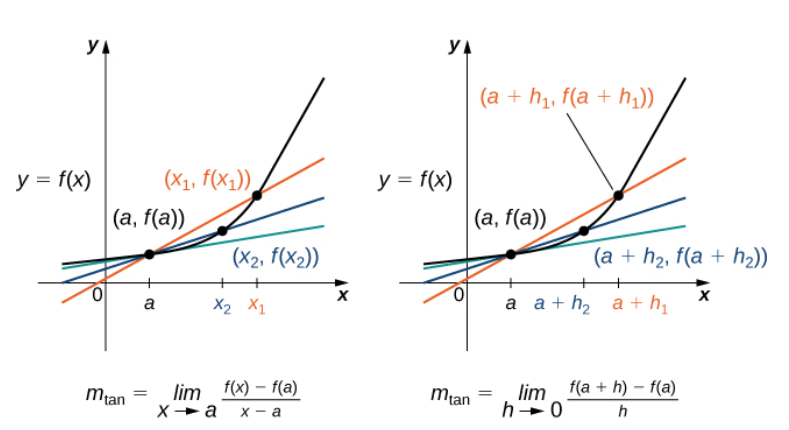 https://openstax.org/details/books/calculus-volume-1
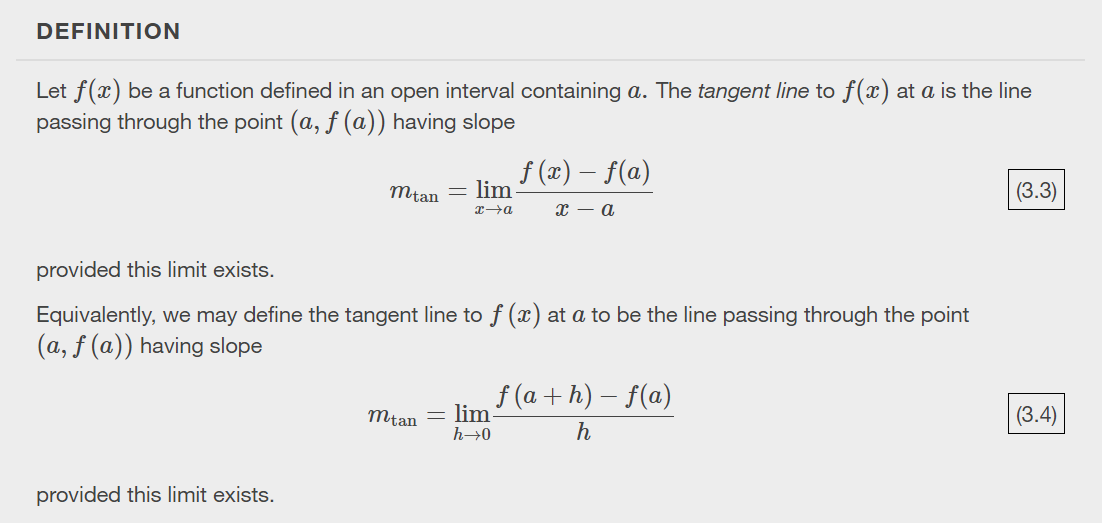 https://openstax.org/details/books/calculus-volume-1
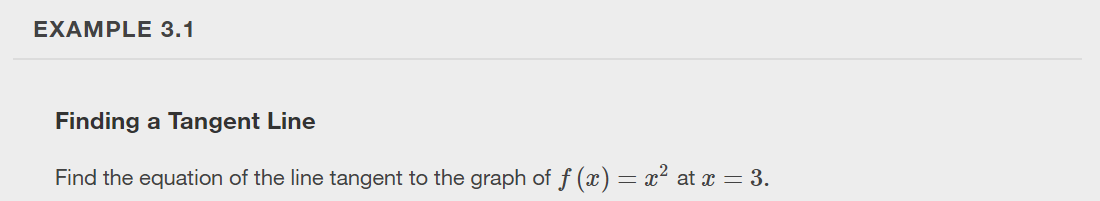 https://openstax.org/details/books/calculus-volume-1
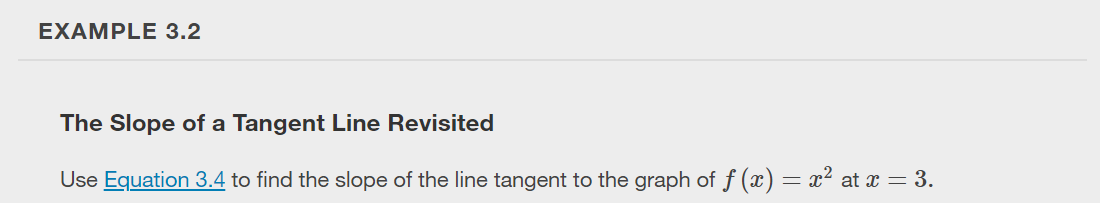 https://openstax.org/details/books/calculus-volume-1
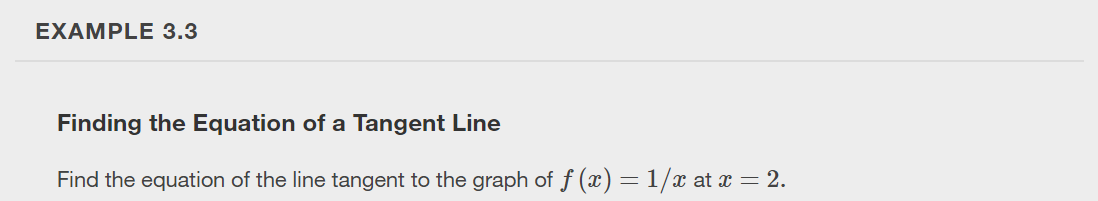 https://openstax.org/details/books/calculus-volume-1
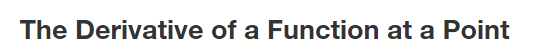 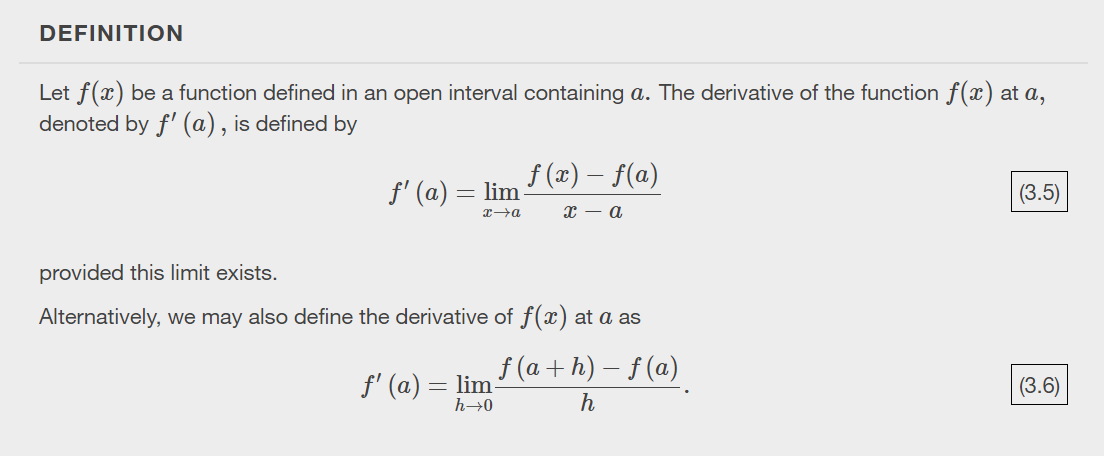 https://openstax.org/details/books/calculus-volume-1
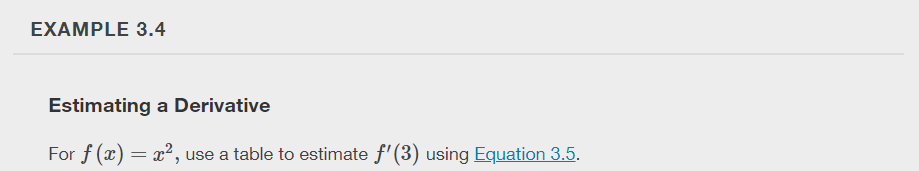 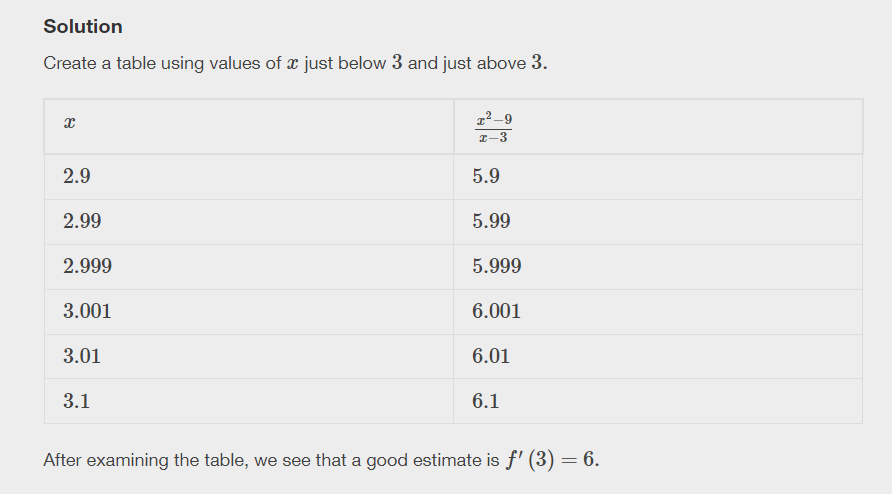 https://openstax.org/details/books/calculus-volume-1
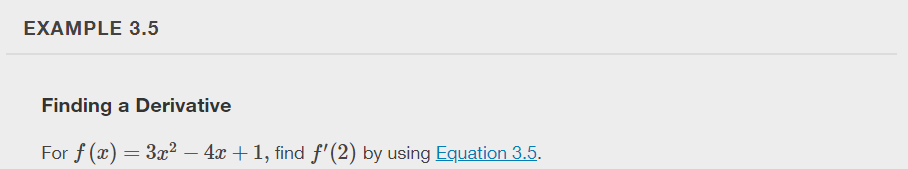 https://openstax.org/details/books/calculus-volume-1
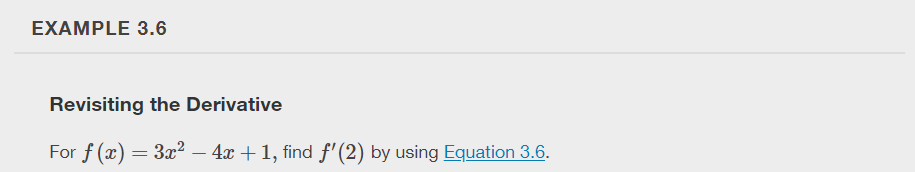 https://openstax.org/details/books/calculus-volume-1
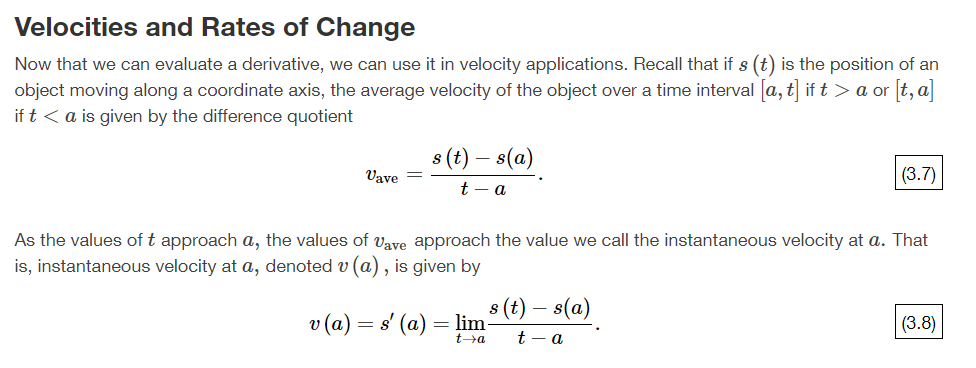 https://openstax.org/details/books/calculus-volume-1
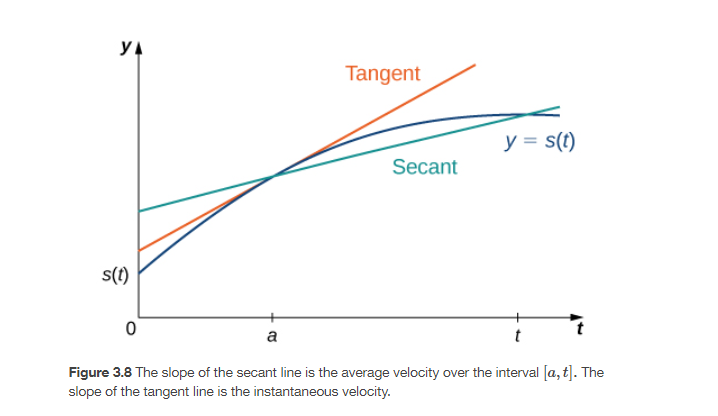 https://openstax.org/details/books/calculus-volume-1
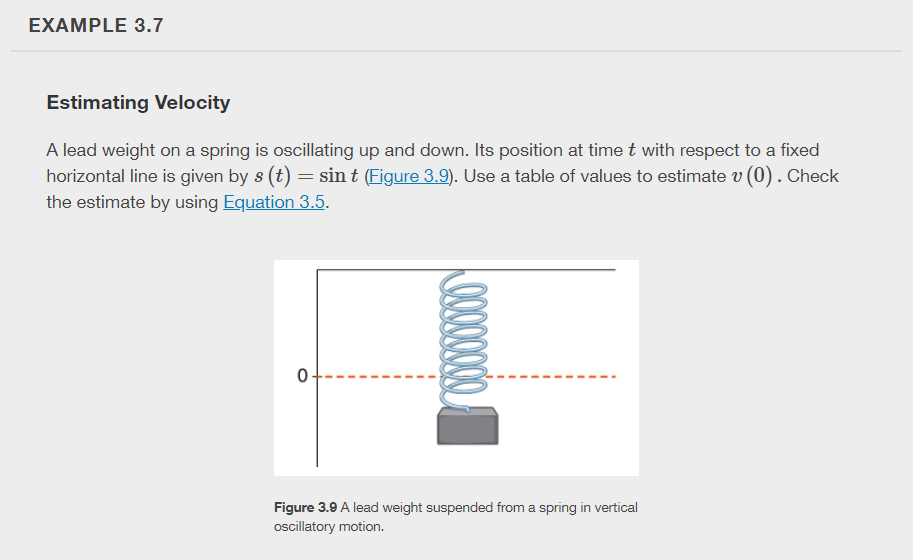 https://openstax.org/details/books/calculus-volume-1
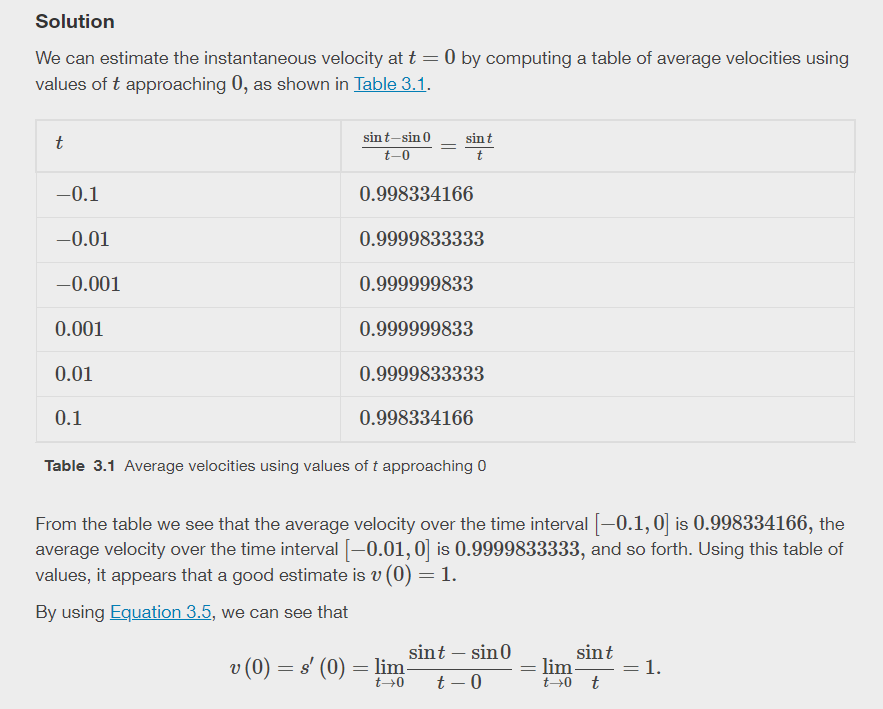 https://openstax.org/details/books/calculus-volume-1
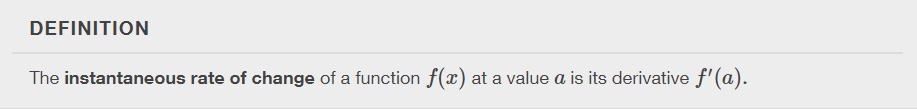 https://openstax.org/details/books/calculus-volume-1
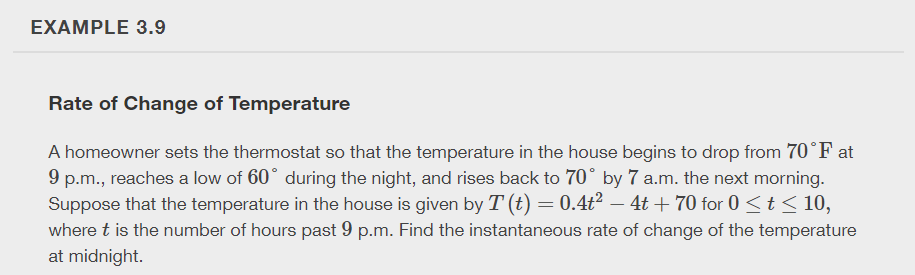 https://openstax.org/details/books/calculus-volume-1
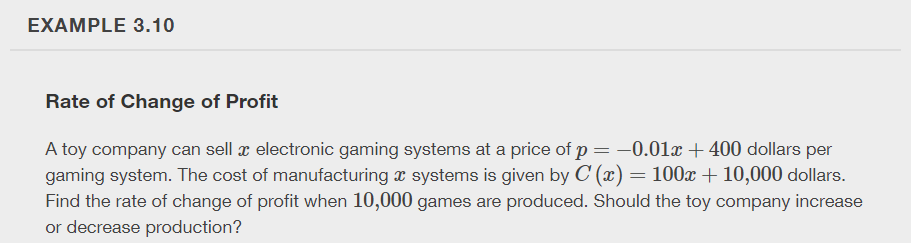 https://openstax.org/details/books/calculus-volume-1
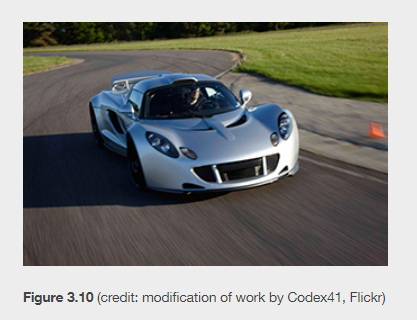 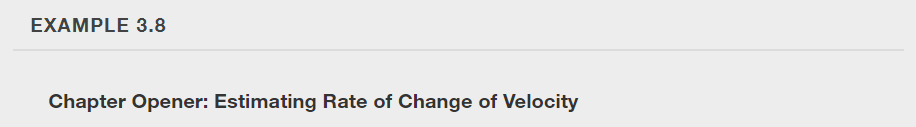 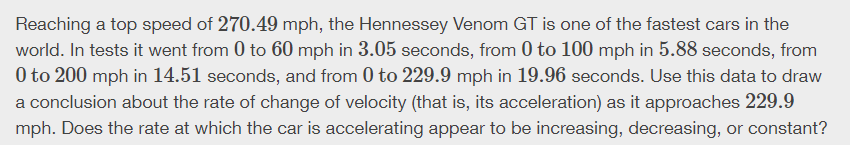 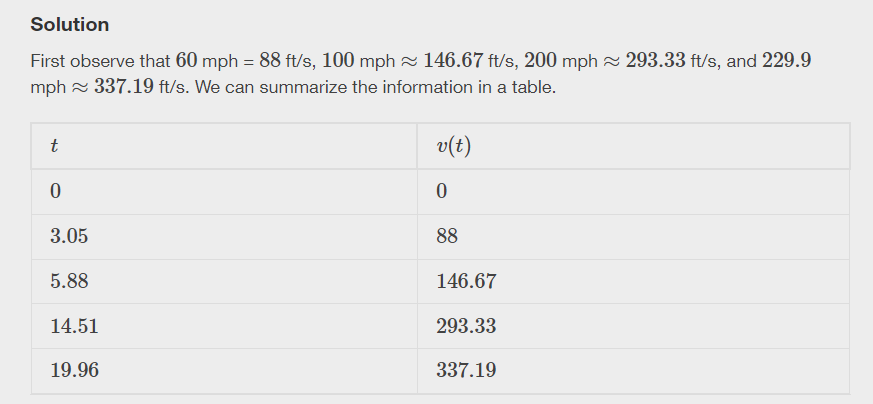 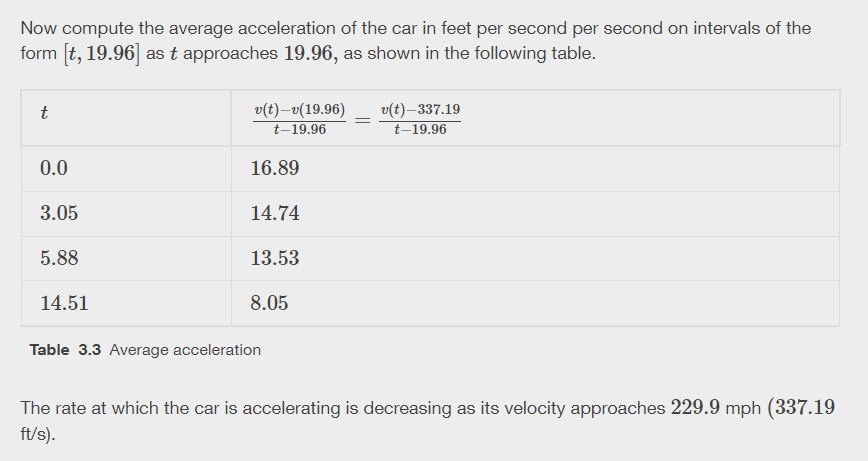 https://openstax.org/details/books/calculus-volume-1
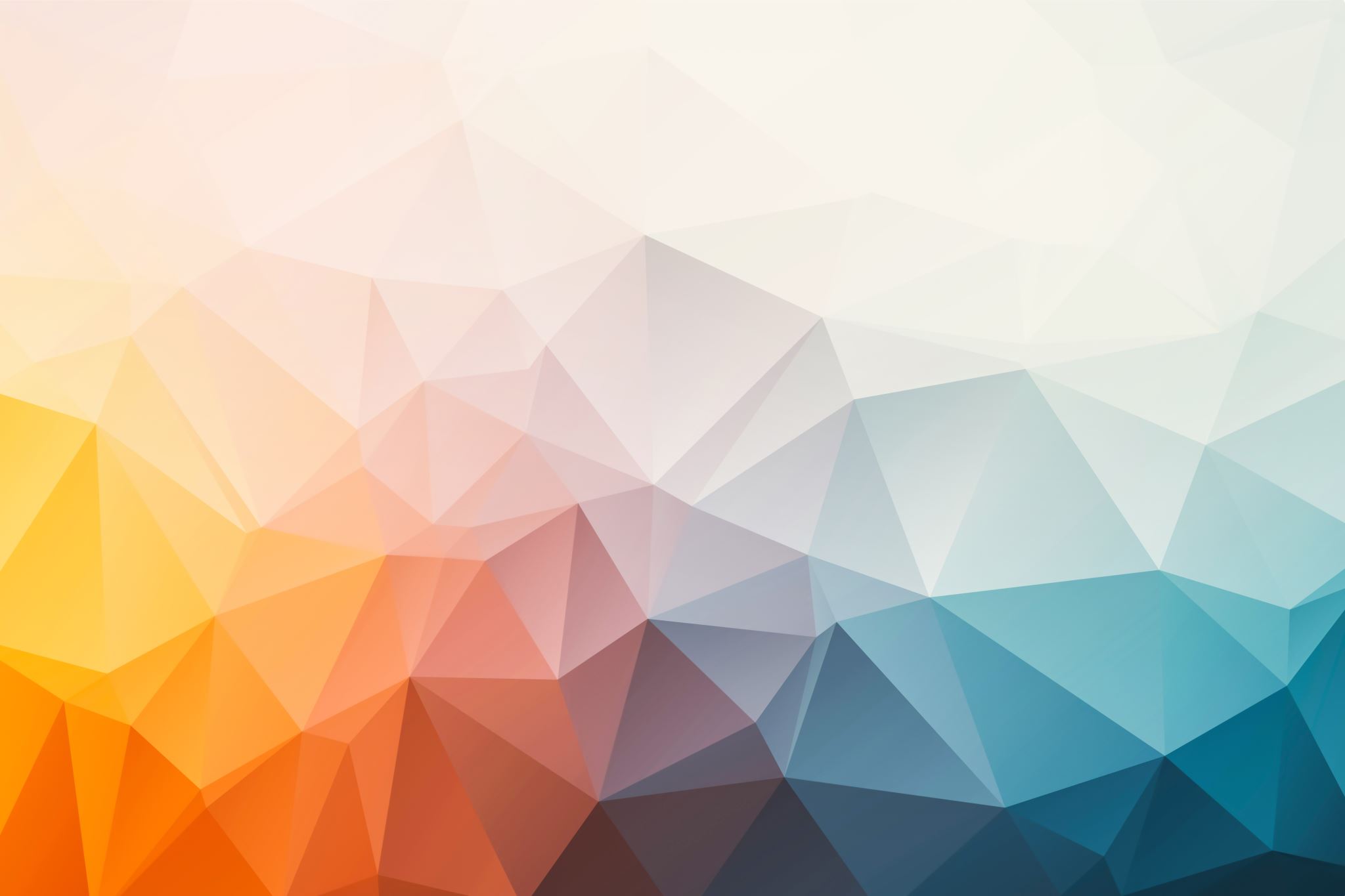 The derivative as a function
Section 3.2
https://openstax.org/details/books/calculus-volume-1
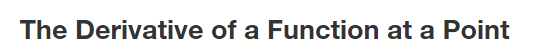 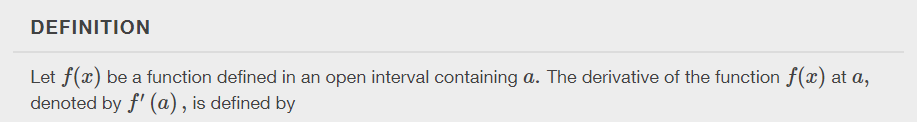 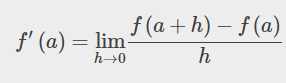 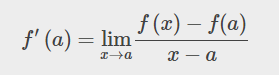 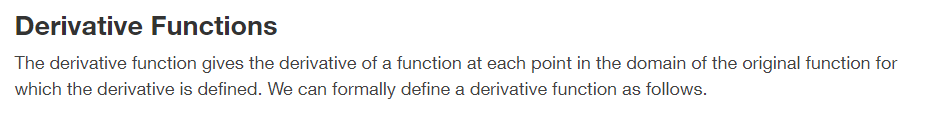 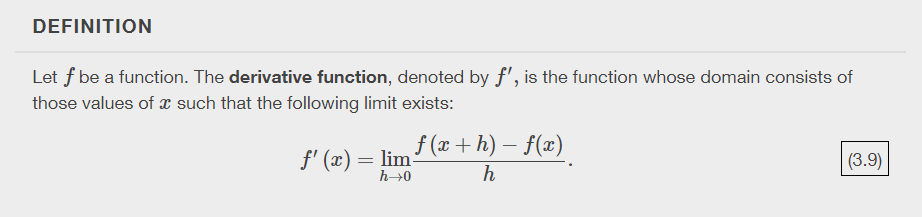 https://openstax.org/details/books/calculus-volume-1
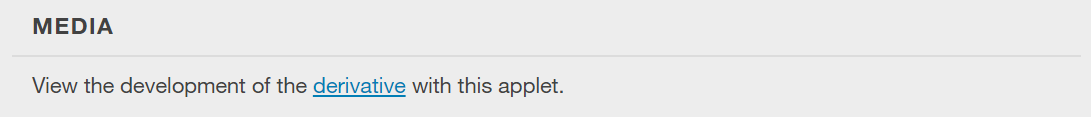 https://www.geogebra.org/m/MeMdCUEm
So cool, let’s look at this again!
https://openstax.org/details/books/calculus-volume-1
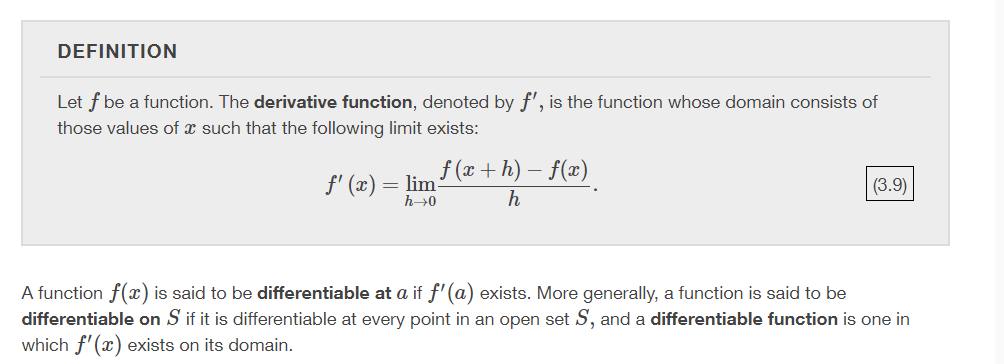 https://openstax.org/details/books/calculus-volume-1
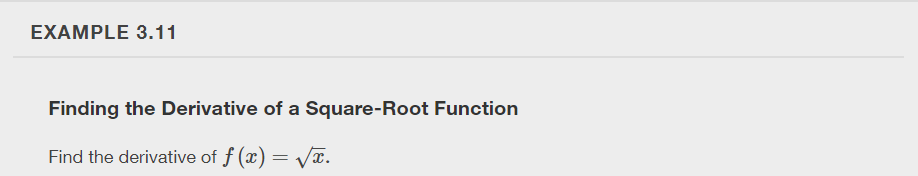 https://openstax.org/details/books/calculus-volume-1
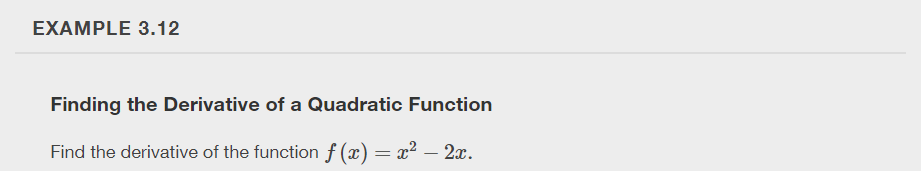 https://openstax.org/details/books/calculus-volume-1
Notation for Derivatives
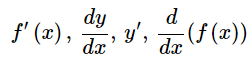 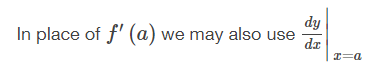 https://openstax.org/details/books/calculus-volume-1
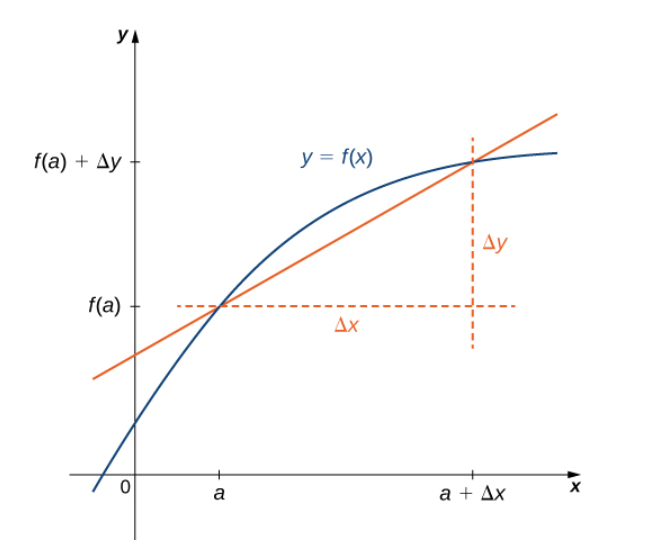 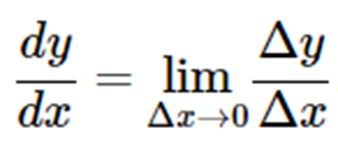 https://openstax.org/details/books/calculus-volume-1
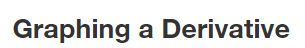 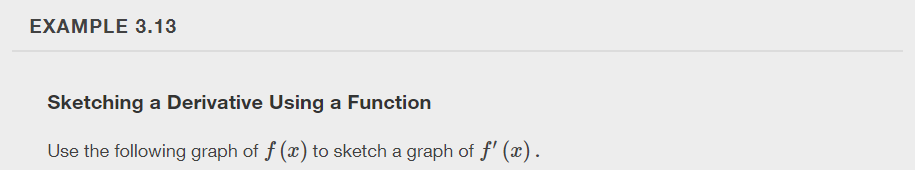 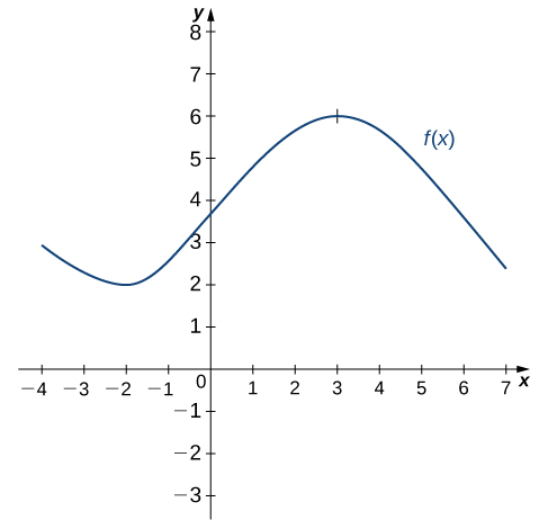 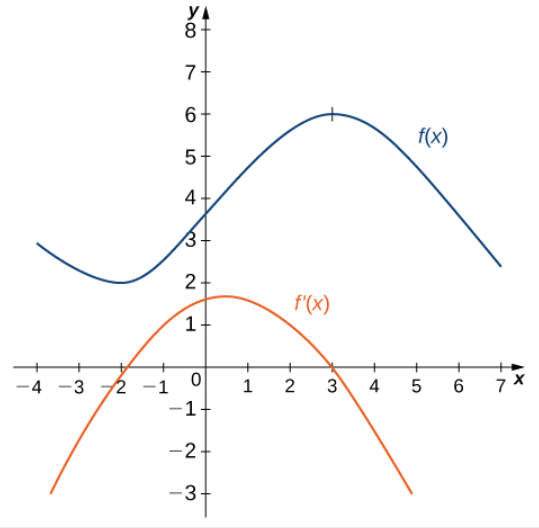 https://openstax.org/details/books/calculus-volume-1
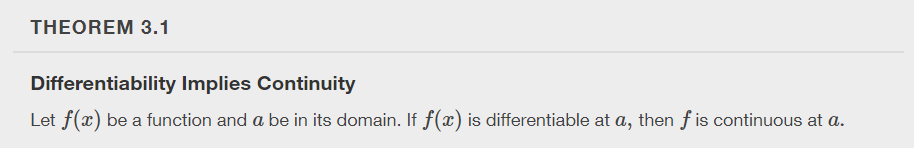 Continuous at x=a
Differentiable at x=a
https://openstax.org/details/books/calculus-volume-1
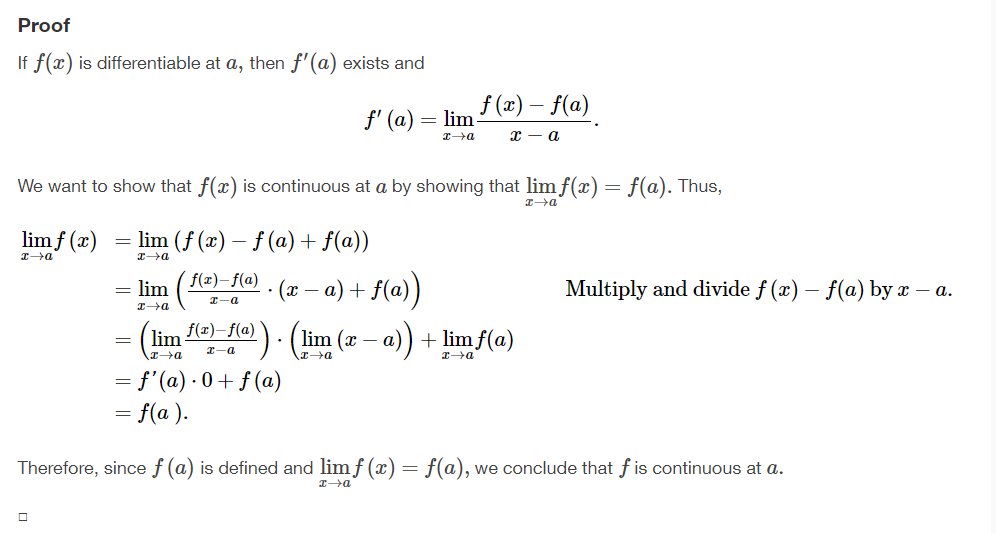 https://openstax.org/details/books/calculus-volume-1
Is the function continuous?

Is the function differentiable?
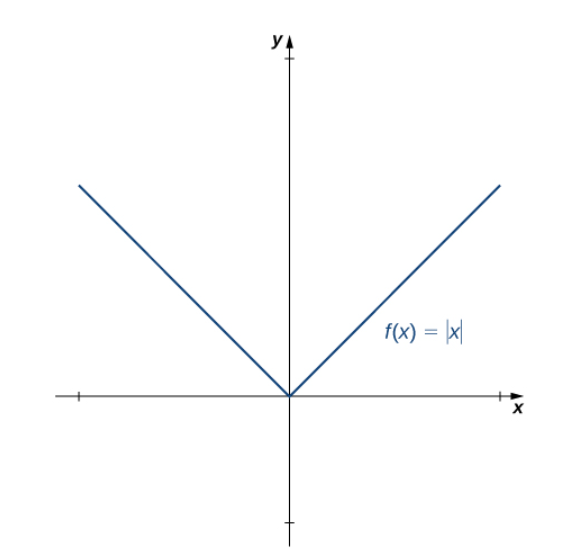 https://openstax.org/details/books/calculus-volume-1
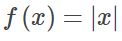 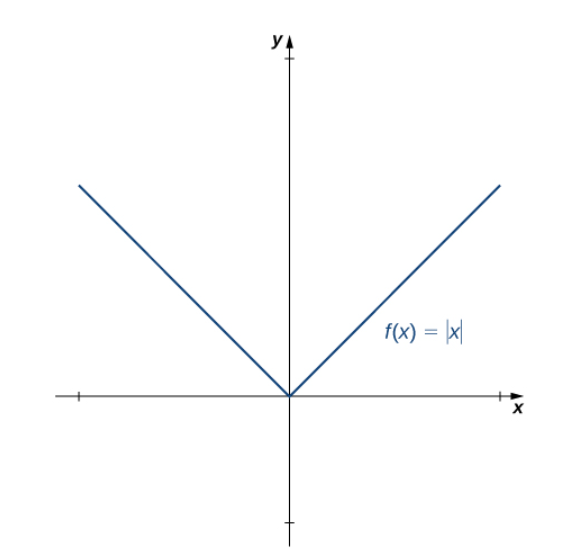 Is the function continuous?

Is the function differentiable?
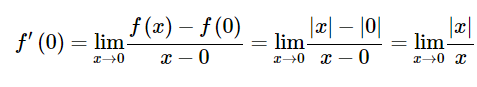 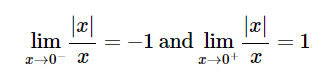 https://openstax.org/details/books/calculus-volume-1
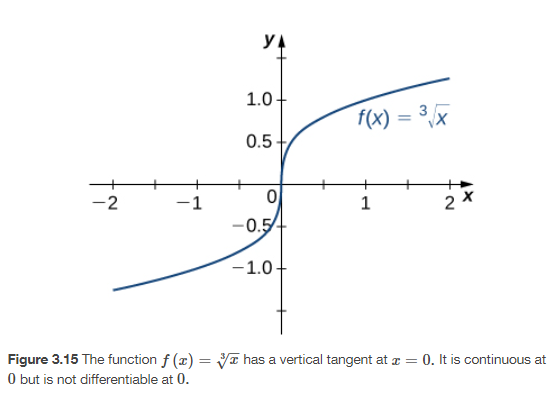 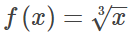 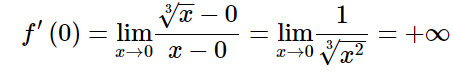 https://openstax.org/details/books/calculus-volume-1
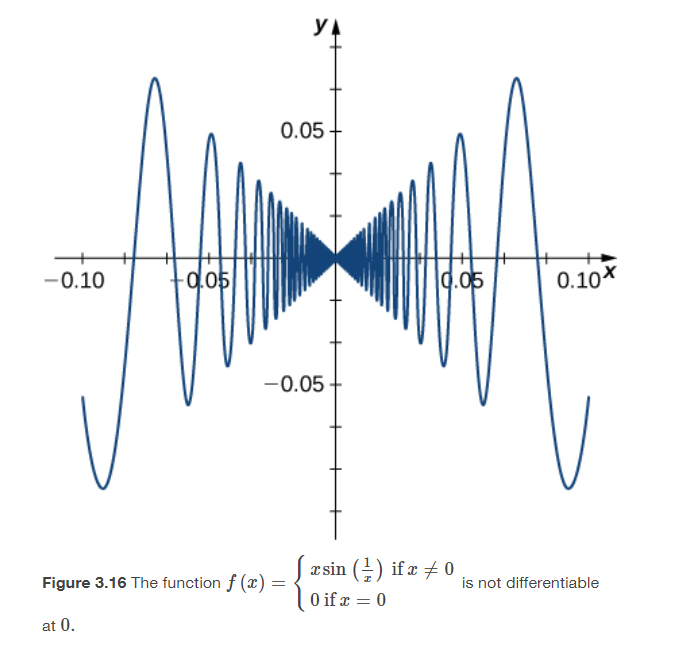 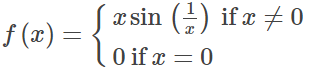 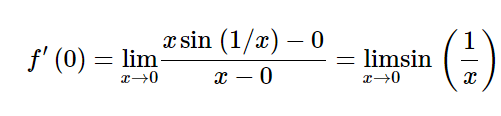 https://openstax.org/details/books/calculus-volume-1
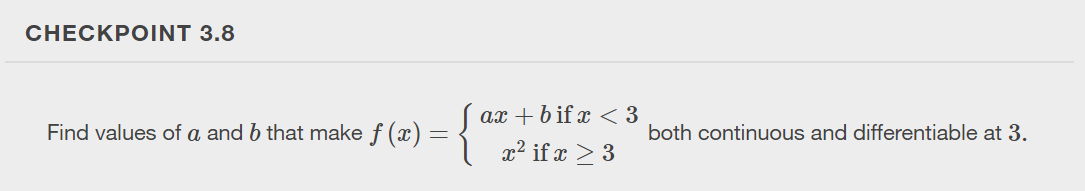 https://openstax.org/details/books/calculus-volume-1
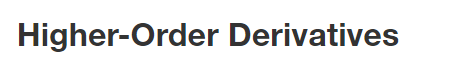 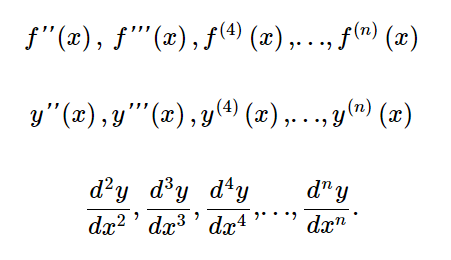 https://openstax.org/details/books/calculus-volume-1
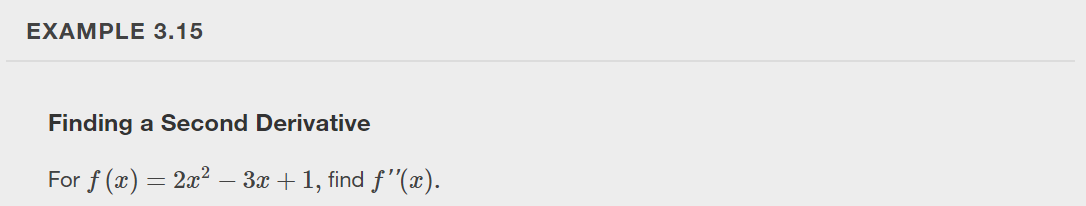 https://openstax.org/details/books/calculus-volume-1
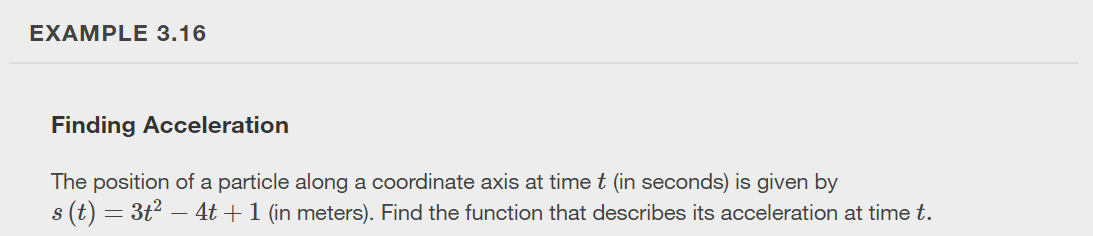 https://openstax.org/details/books/calculus-volume-1
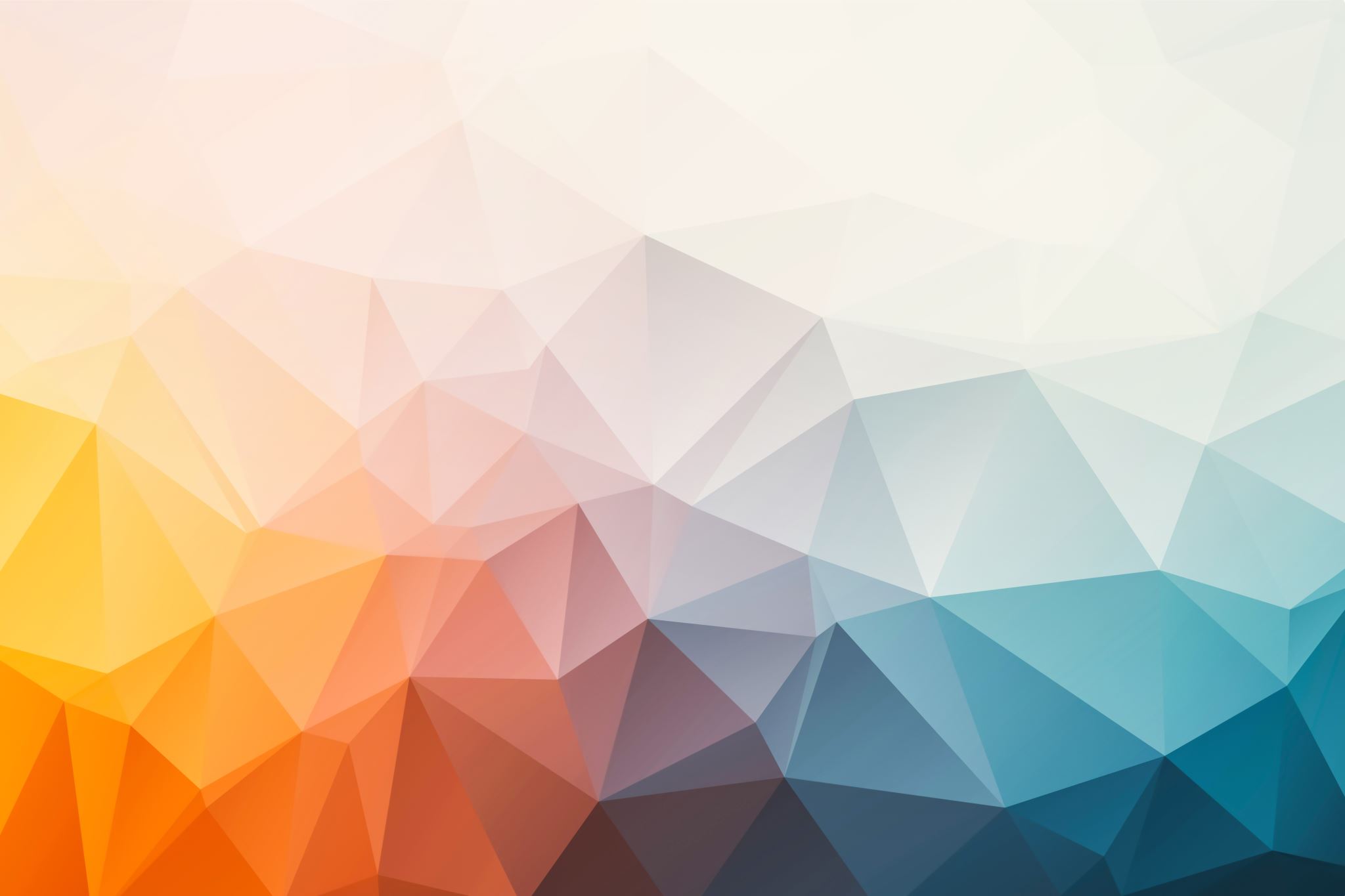 Differentiation rules
Section 3.3
https://openstax.org/details/books/calculus-volume-1
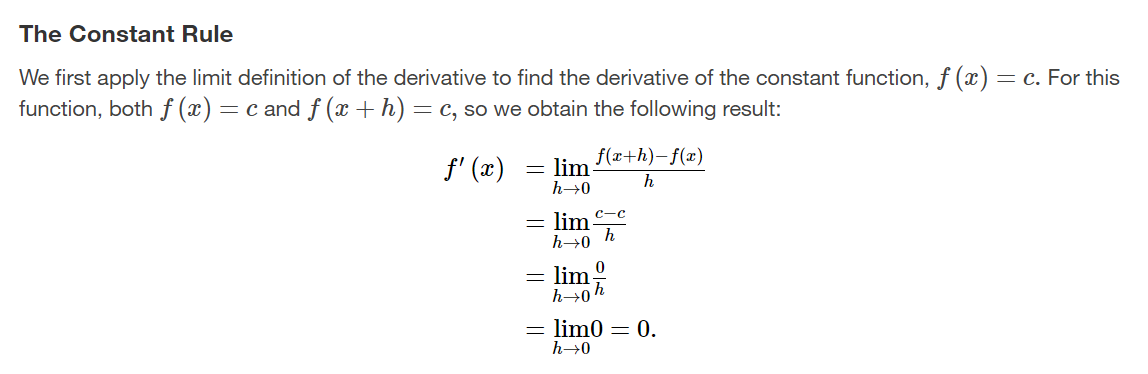 https://openstax.org/details/books/calculus-volume-1
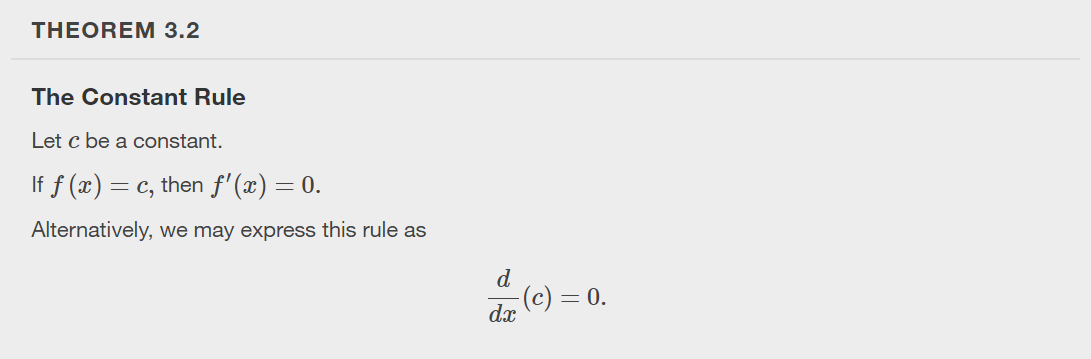 https://openstax.org/details/books/calculus-volume-1
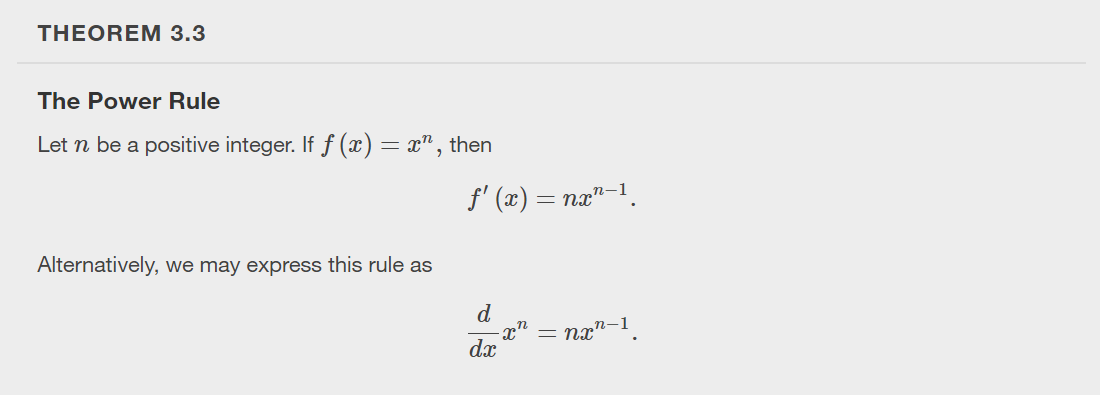 https://openstax.org/details/books/calculus-volume-1
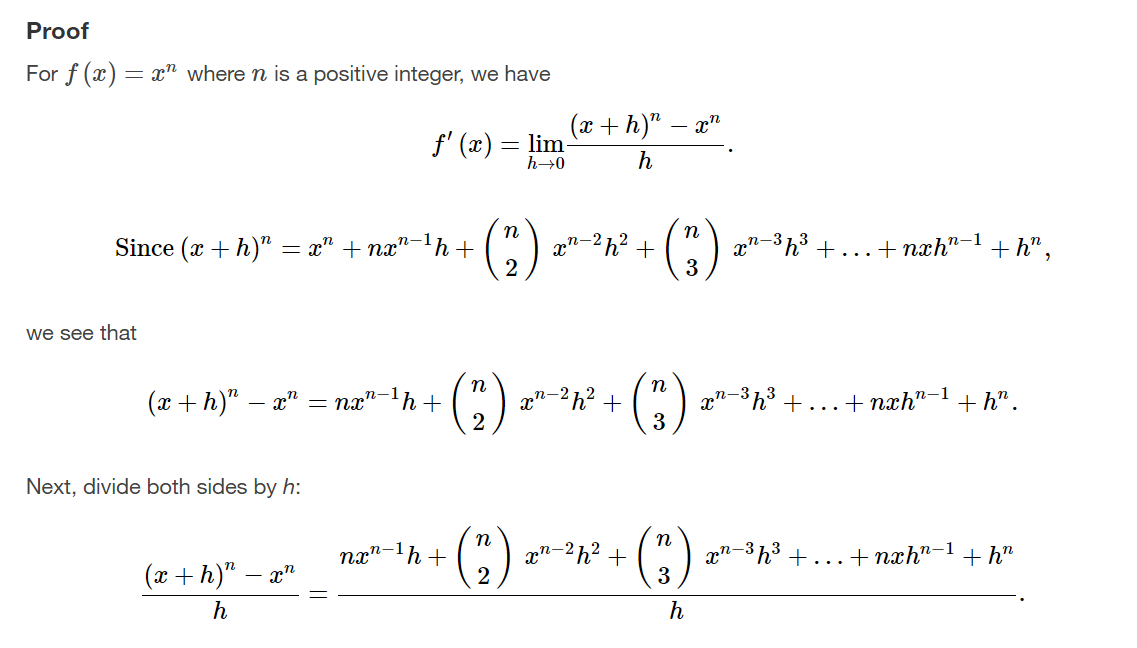 https://openstax.org/details/books/calculus-volume-1
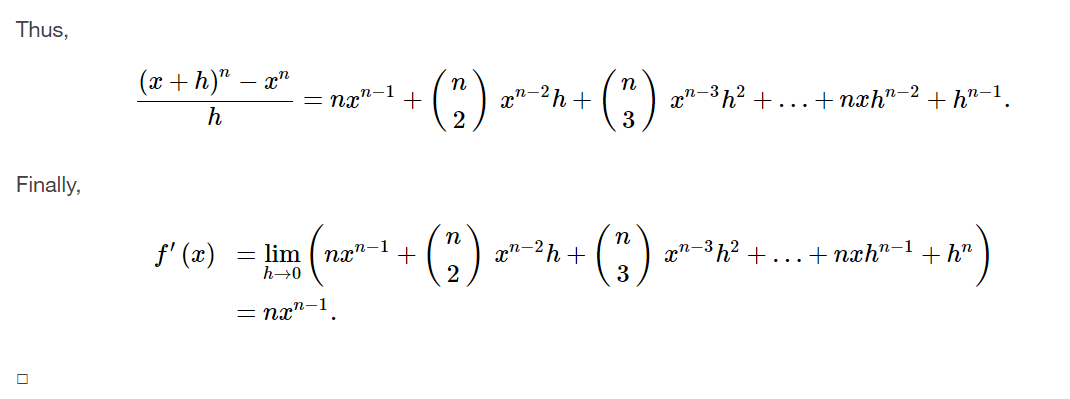 https://openstax.org/details/books/calculus-volume-1
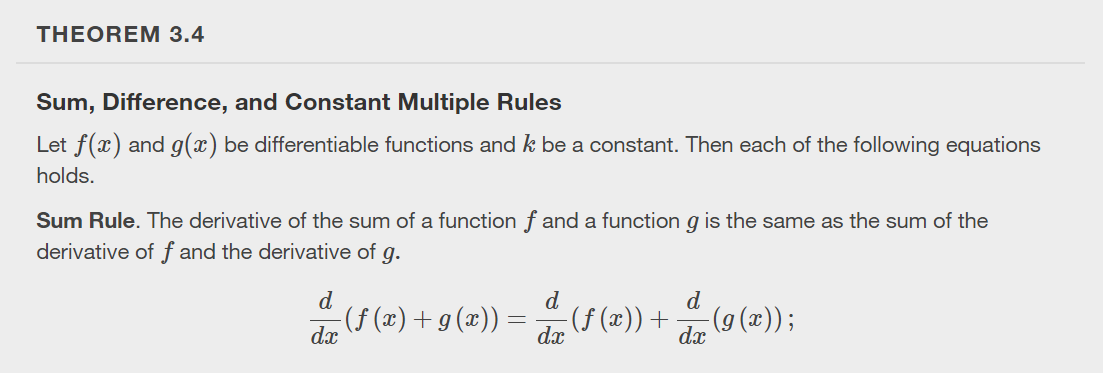 https://openstax.org/details/books/calculus-volume-1
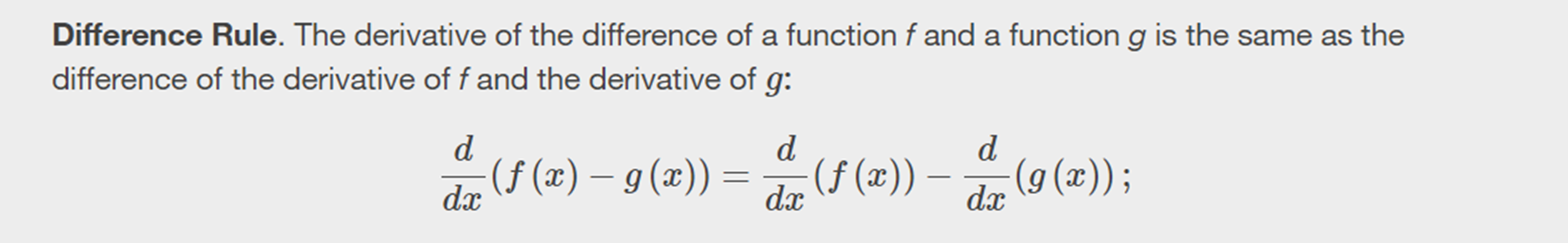 https://openstax.org/details/books/calculus-volume-1
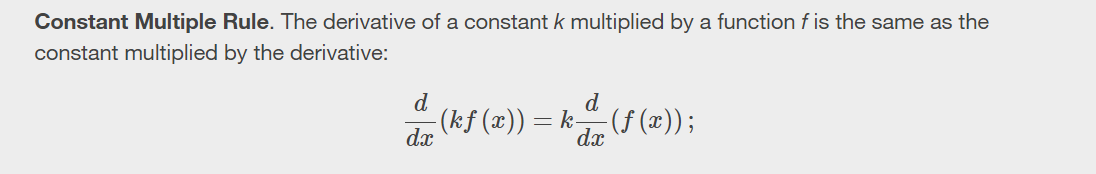 https://openstax.org/details/books/calculus-volume-1
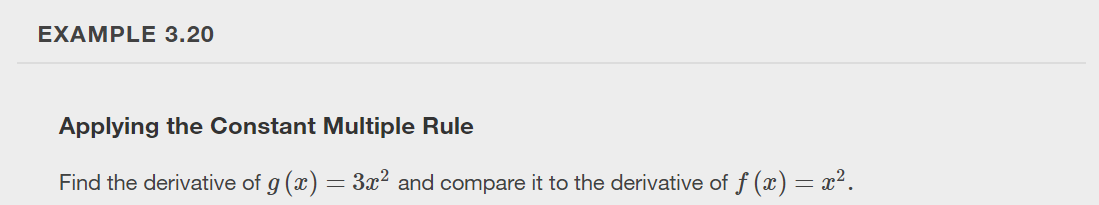 https://openstax.org/details/books/calculus-volume-1
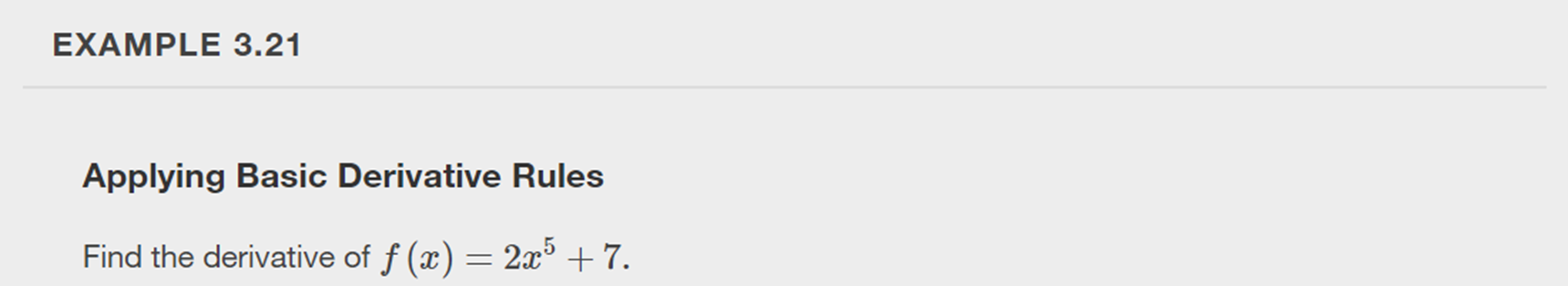 https://openstax.org/details/books/calculus-volume-1
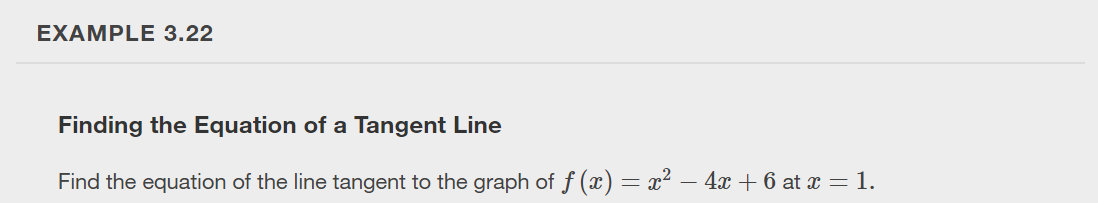 https://openstax.org/details/books/calculus-volume-1
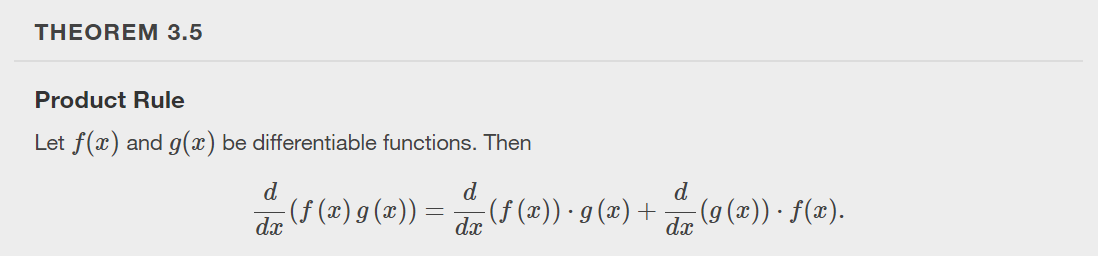 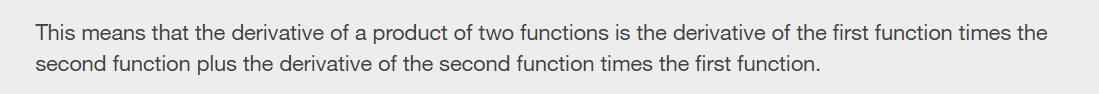 https://openstax.org/details/books/calculus-volume-1
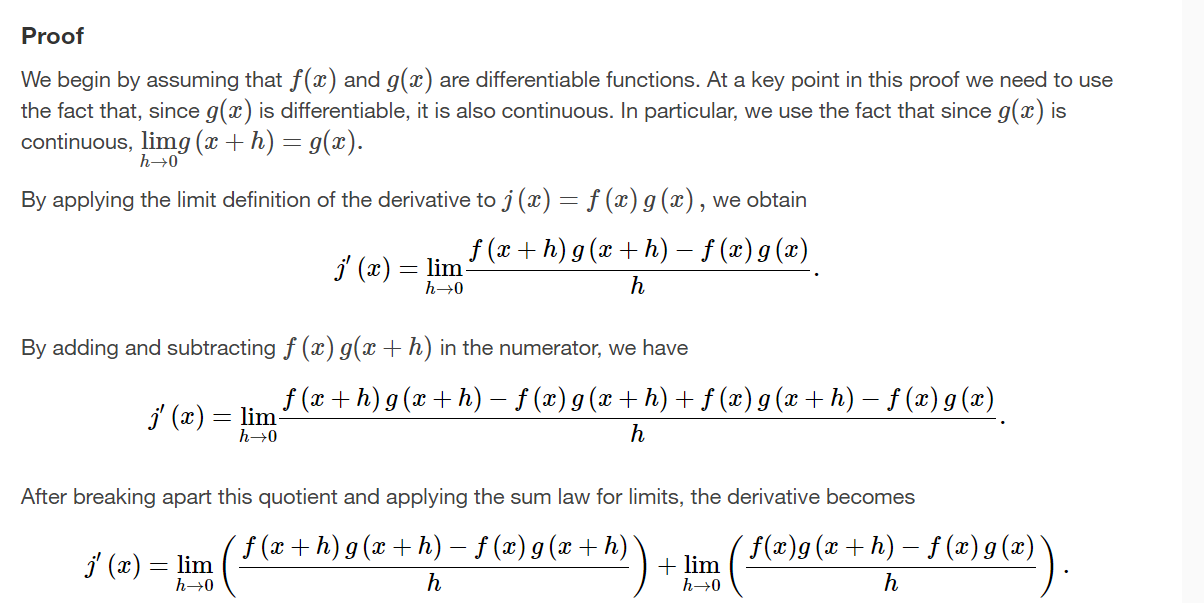 https://openstax.org/details/books/calculus-volume-1
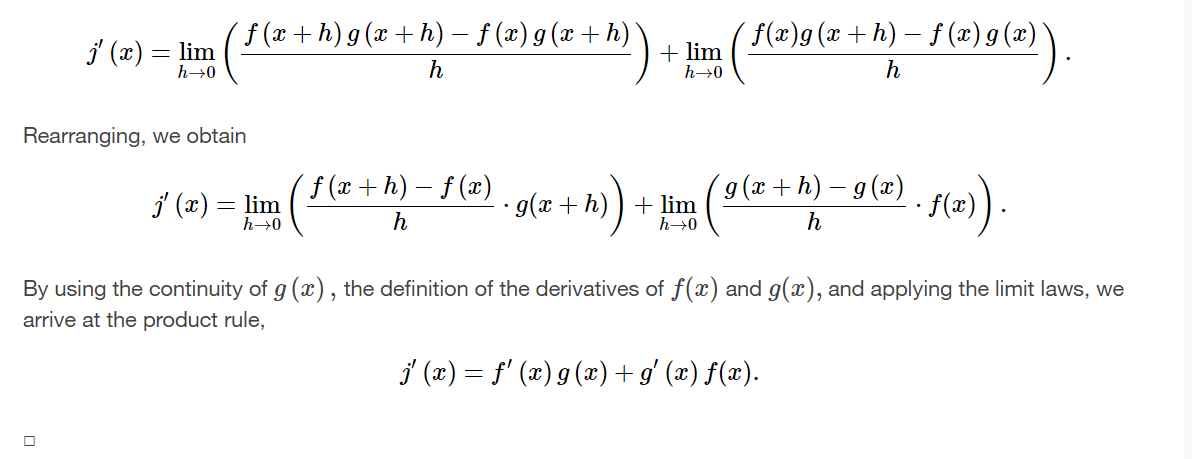 https://openstax.org/details/books/calculus-volume-1
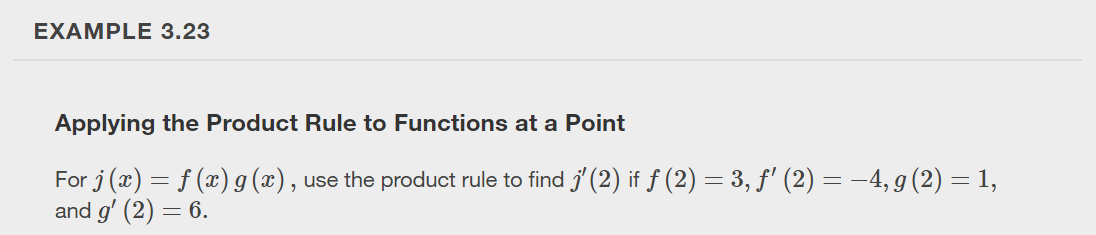 https://openstax.org/details/books/calculus-volume-1
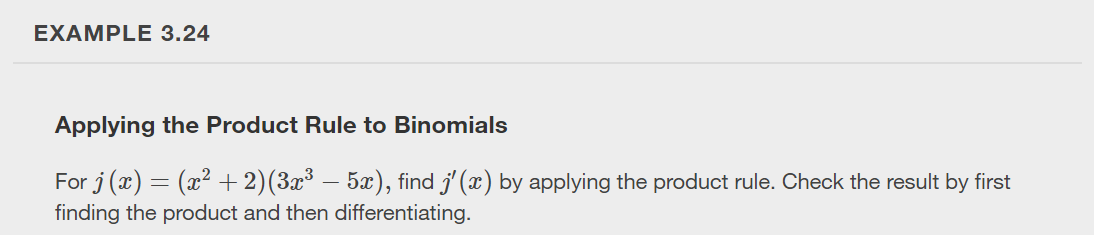 https://openstax.org/details/books/calculus-volume-1
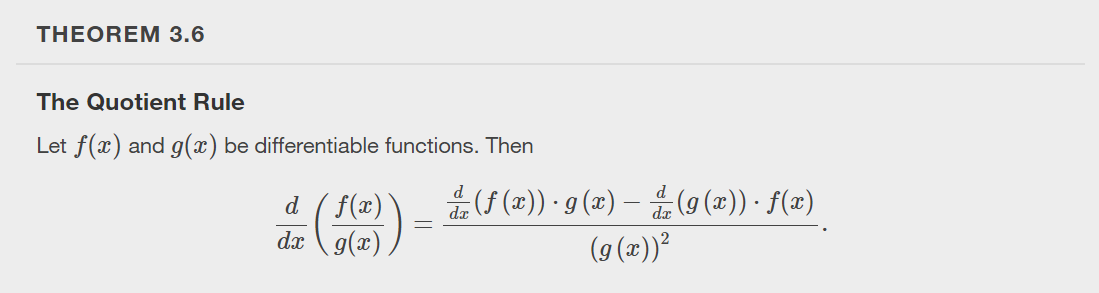 https://openstax.org/details/books/calculus-volume-1
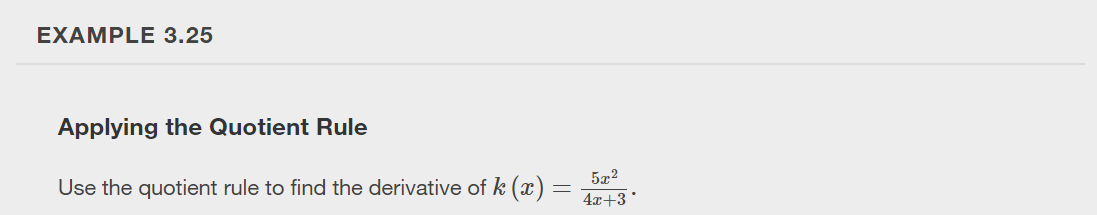 https://openstax.org/details/books/calculus-volume-1
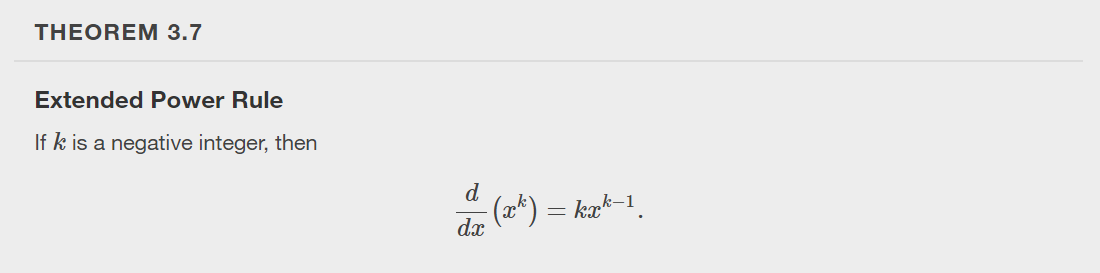 https://openstax.org/details/books/calculus-volume-1
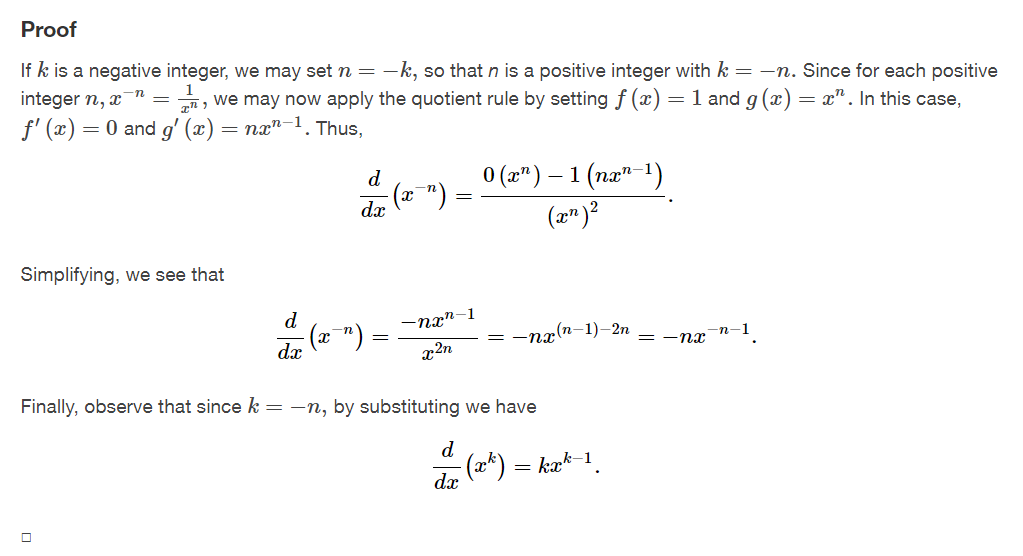 https://openstax.org/details/books/calculus-volume-1
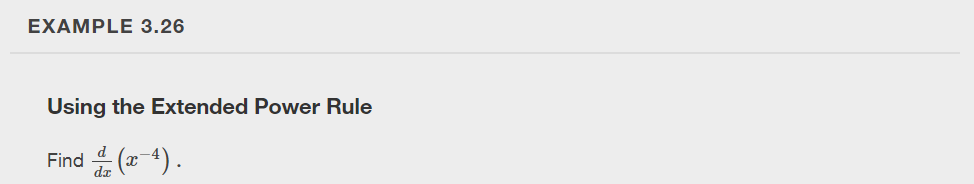 https://openstax.org/details/books/calculus-volume-1
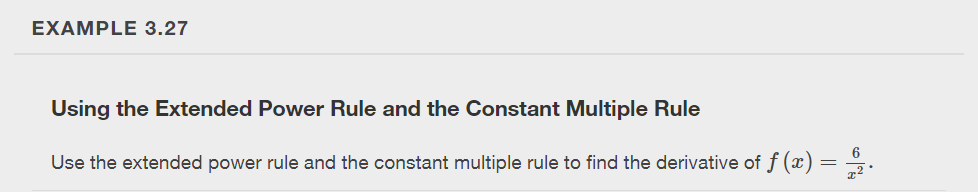 https://openstax.org/details/books/calculus-volume-1
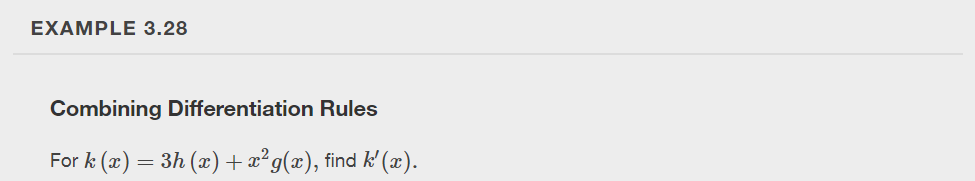 https://openstax.org/details/books/calculus-volume-1
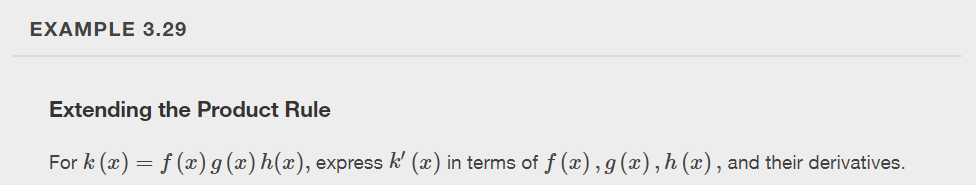 https://openstax.org/details/books/calculus-volume-1
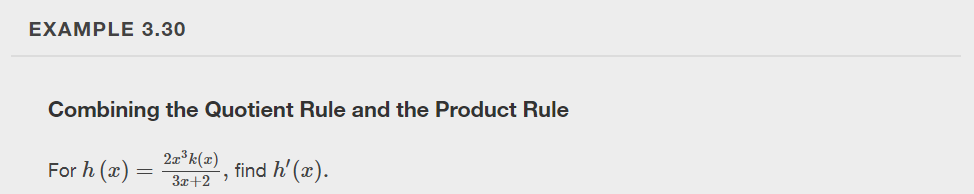 https://openstax.org/details/books/calculus-volume-1
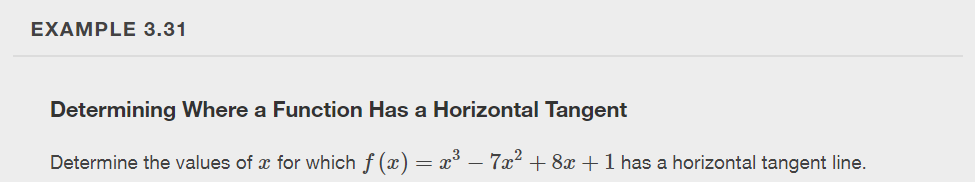 https://openstax.org/details/books/calculus-volume-1
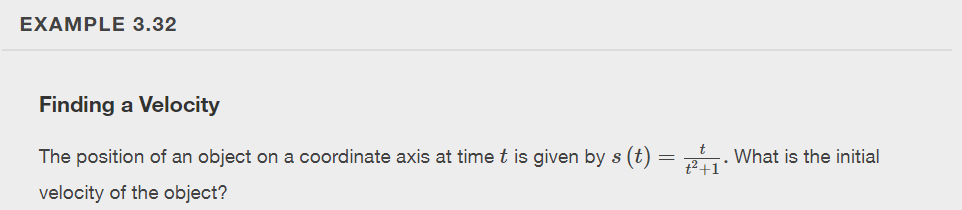 https://openstax.org/details/books/calculus-volume-1
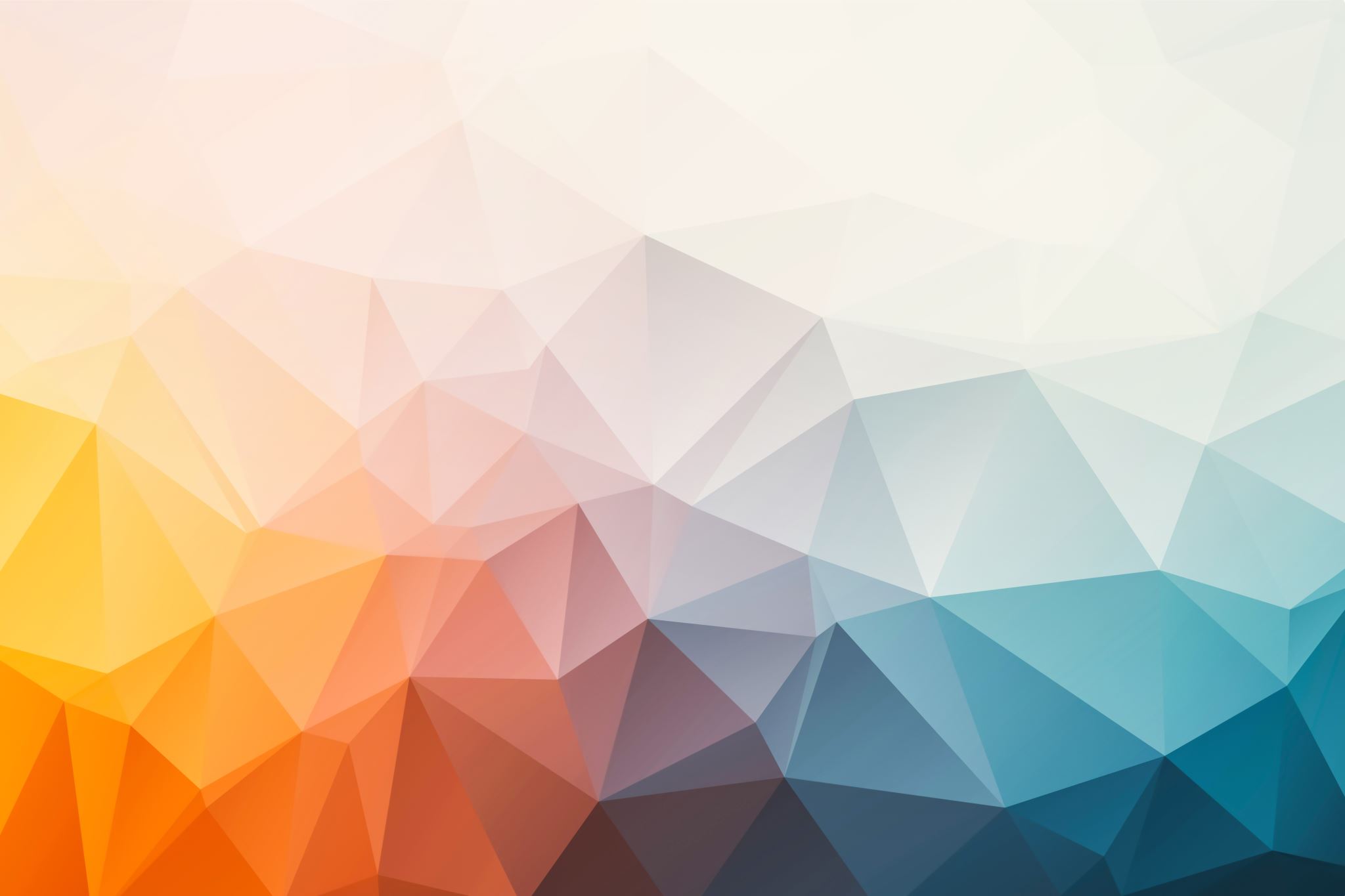 Derivatives as rates of change
Section 3.4
https://openstax.org/details/books/calculus-volume-1
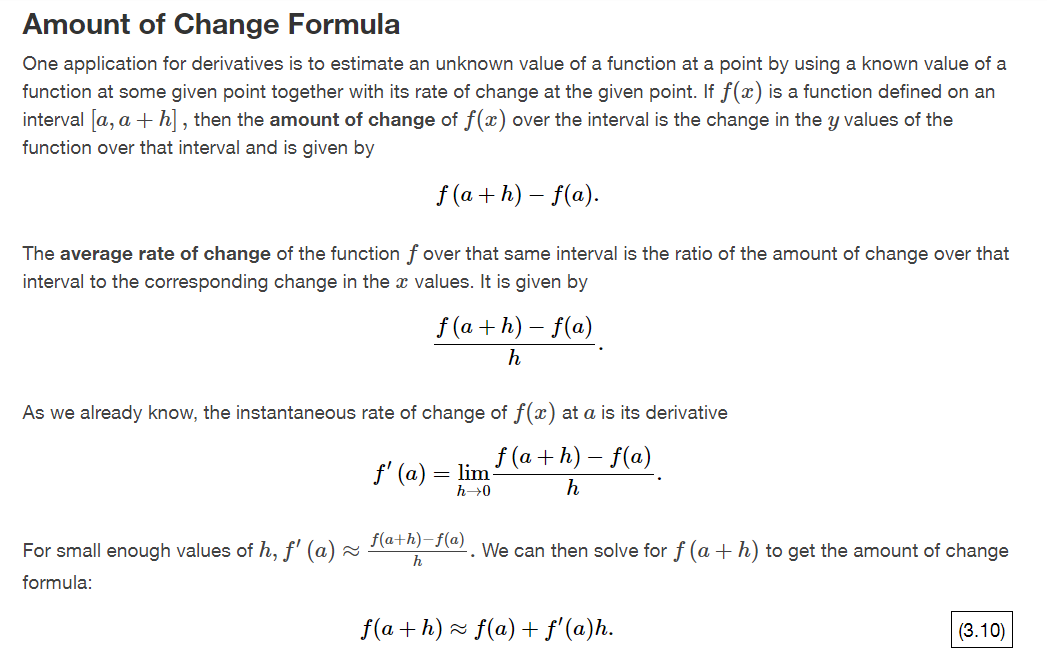 https://openstax.org/details/books/calculus-volume-1
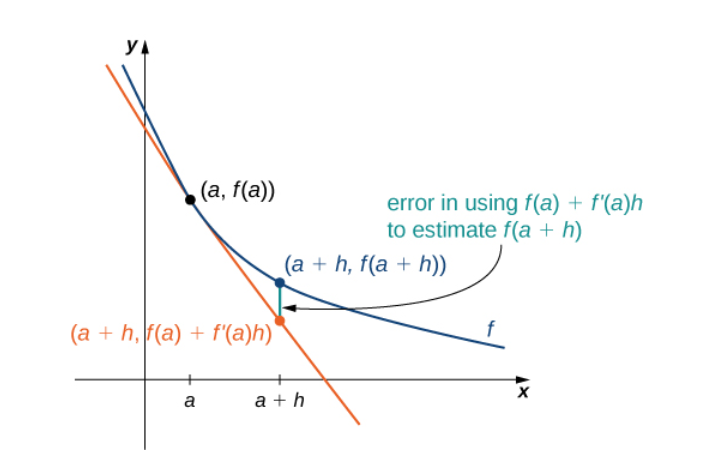 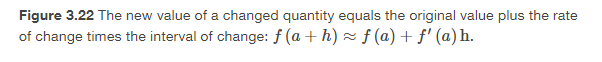 https://openstax.org/details/books/calculus-volume-1
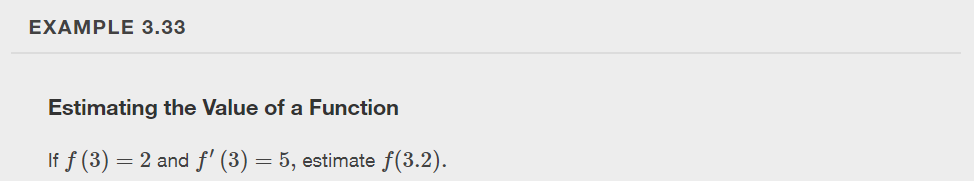 https://openstax.org/details/books/calculus-volume-1
Applications that use derivatives as rates of change
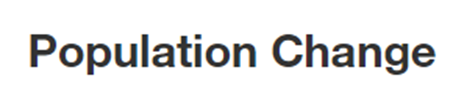 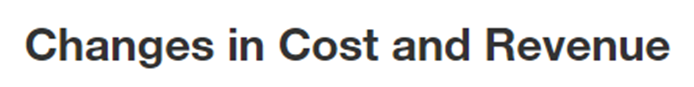 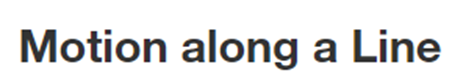 https://openstax.org/details/books/calculus-volume-1
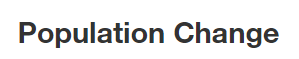 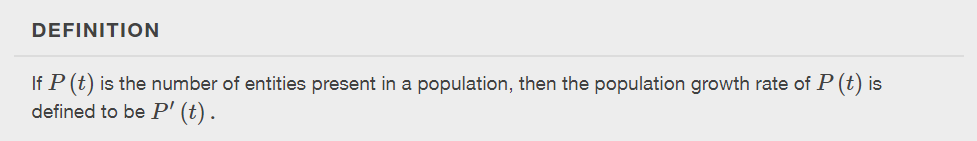 https://openstax.org/details/books/calculus-volume-1
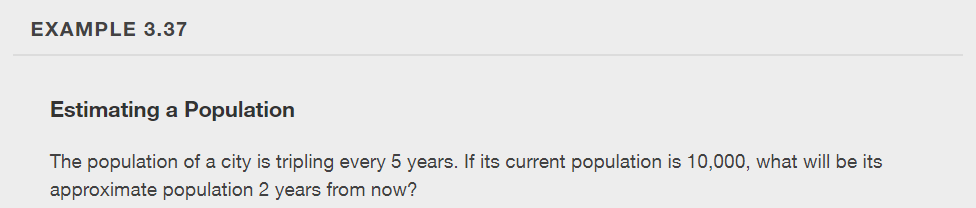 https://openstax.org/details/books/calculus-volume-1
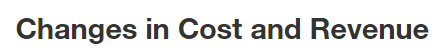 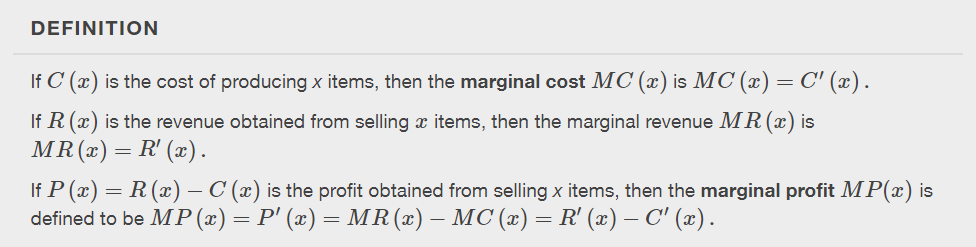 https://openstax.org/details/books/calculus-volume-1
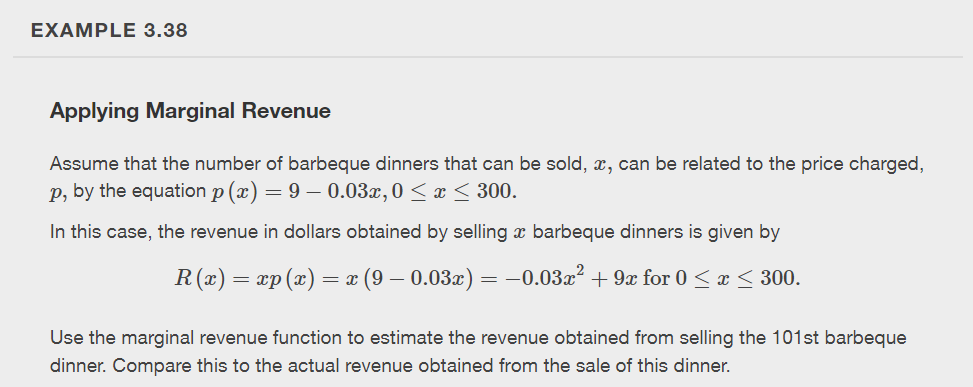 https://openstax.org/details/books/calculus-volume-1
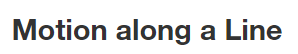 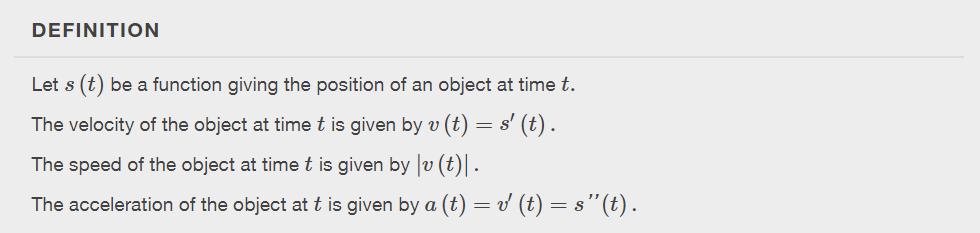 https://openstax.org/details/books/calculus-volume-1
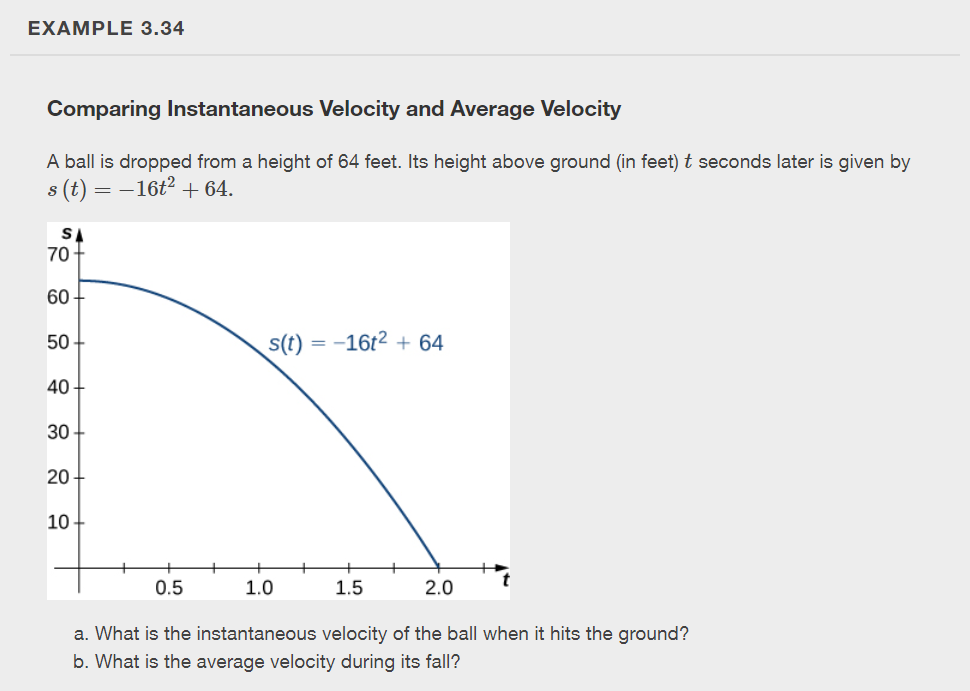 https://openstax.org/details/books/calculus-volume-1
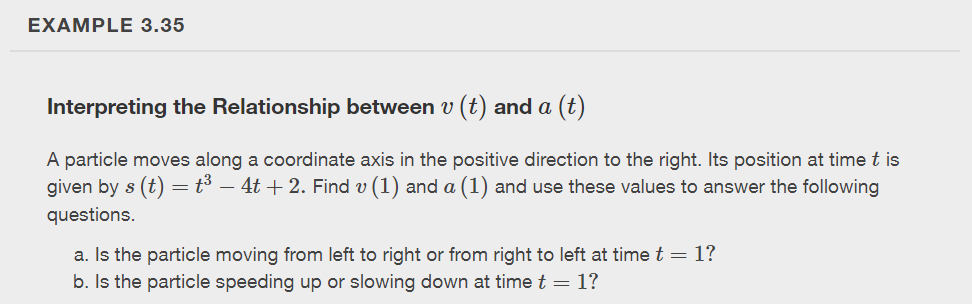 https://openstax.org/details/books/calculus-volume-1
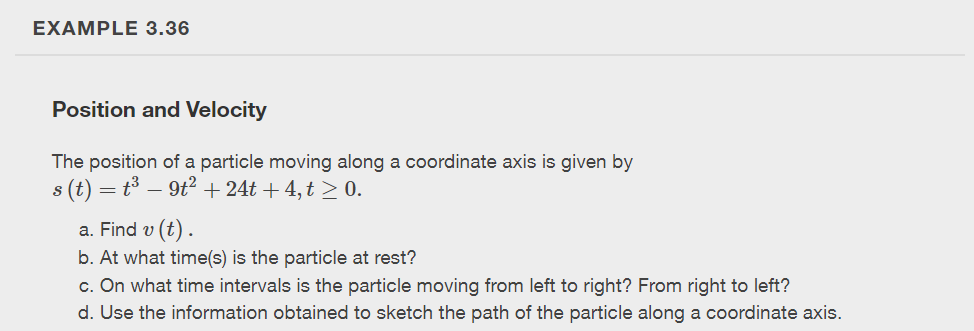 https://openstax.org/details/books/calculus-volume-1
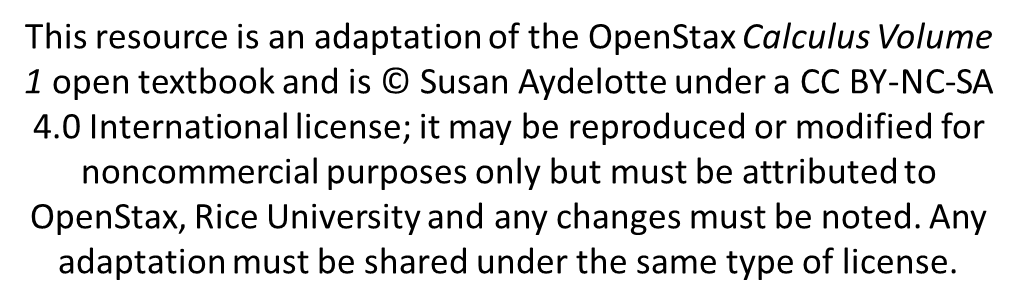 https://openstax.org/details/books/calculus-volume-1